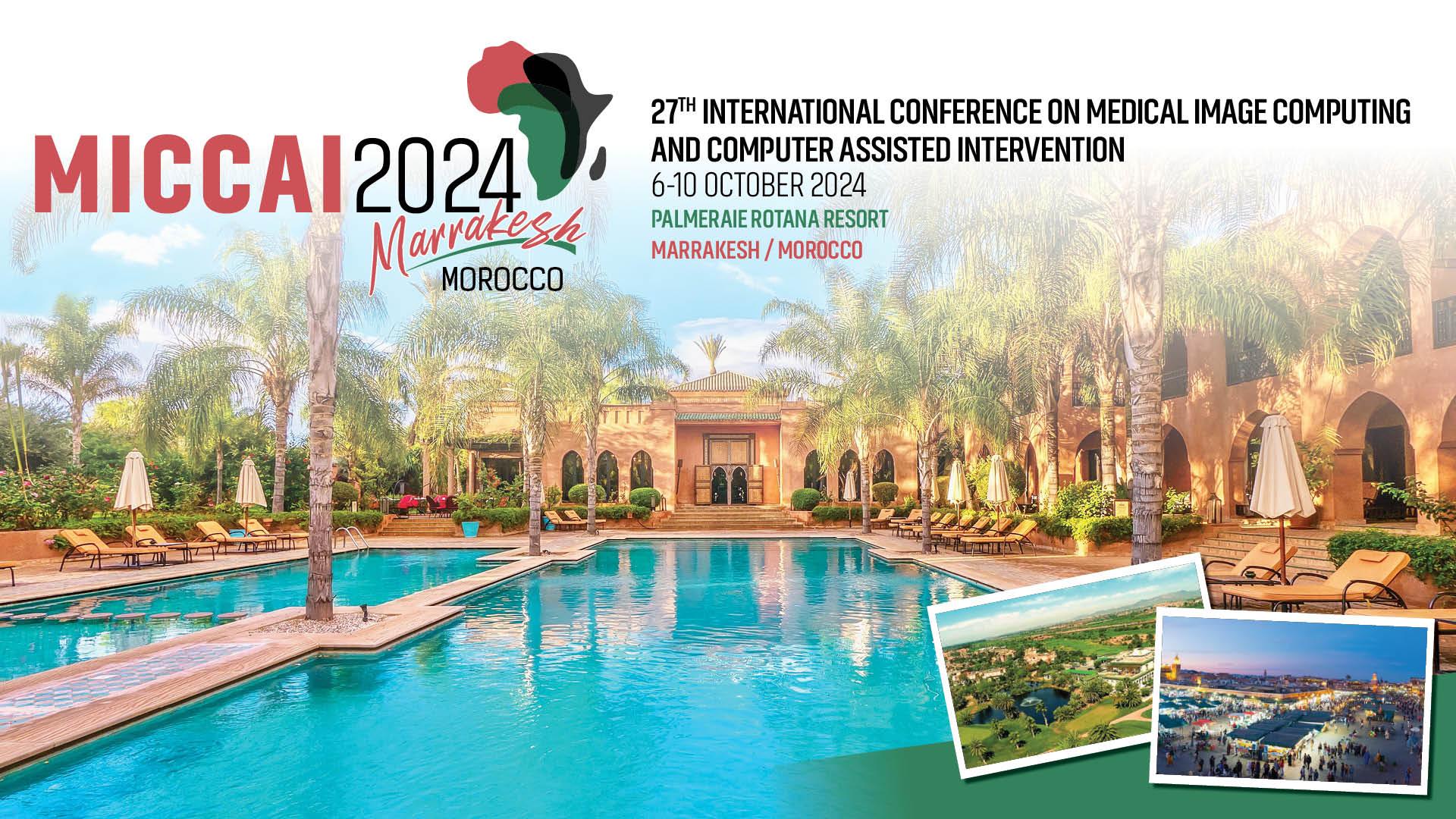 Team FeTA_Sigma: Prenatal Brain Segmentation and Biometry Algorithm Overview
Jingwen Jiang, Lyuyang Tong, Bo Du
School of Computer Science, Wuhan University
williamsriver@whu.edu.cn, Lyuyangtong@whu.edu.cn
[Speaker Notes: (20s)
…]
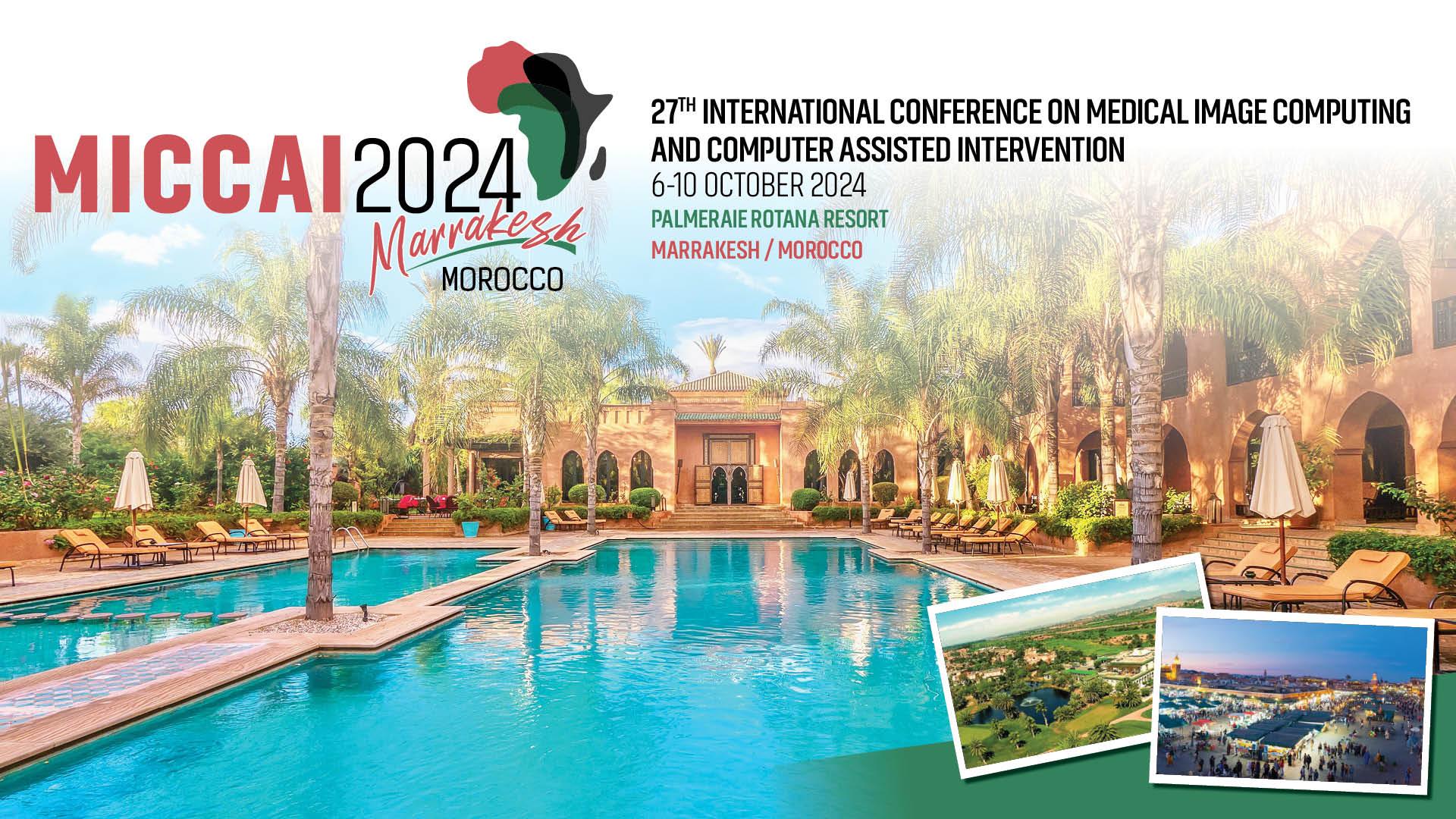 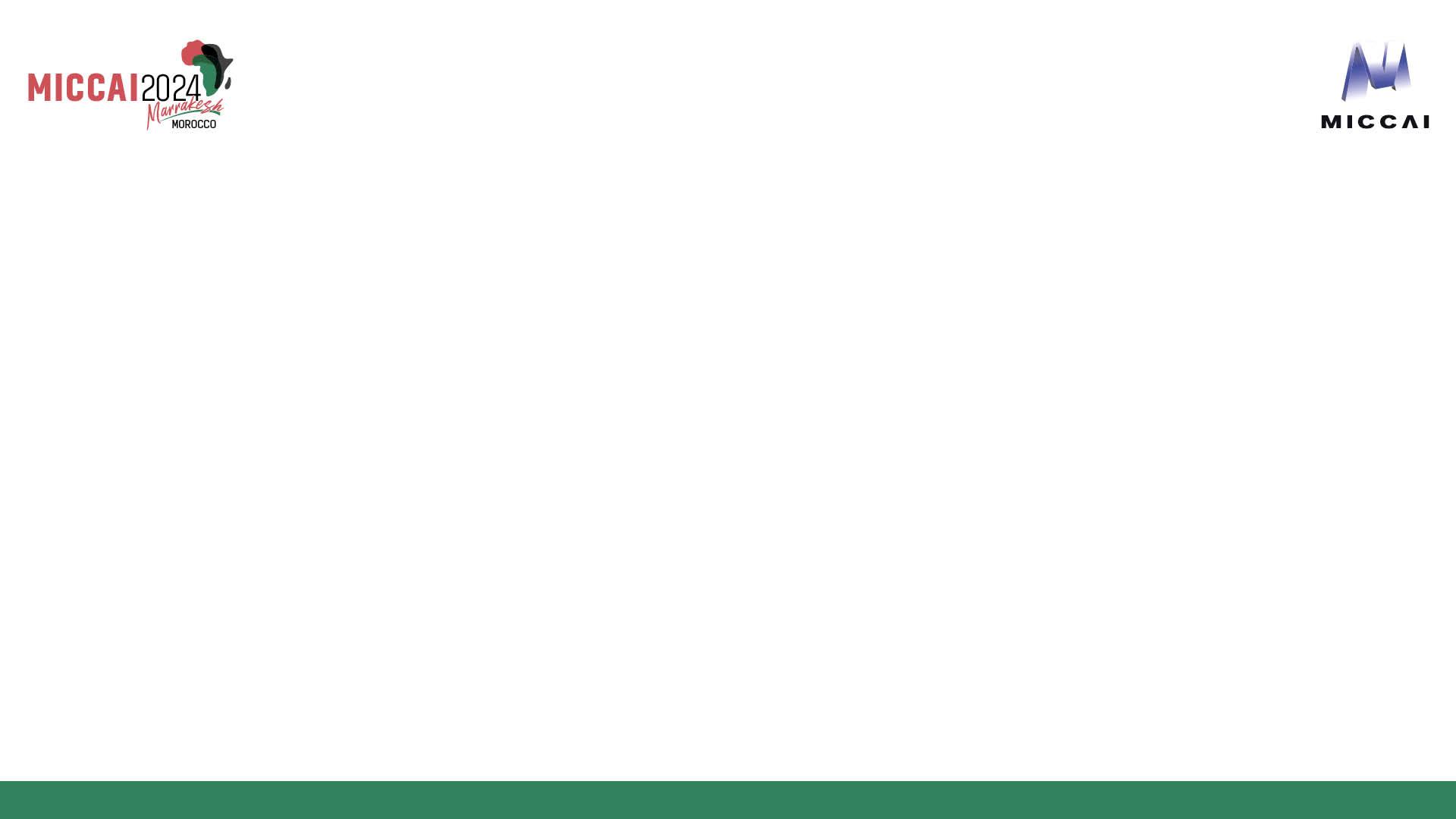 Background
Methods
Experiment Setting
Conclusion
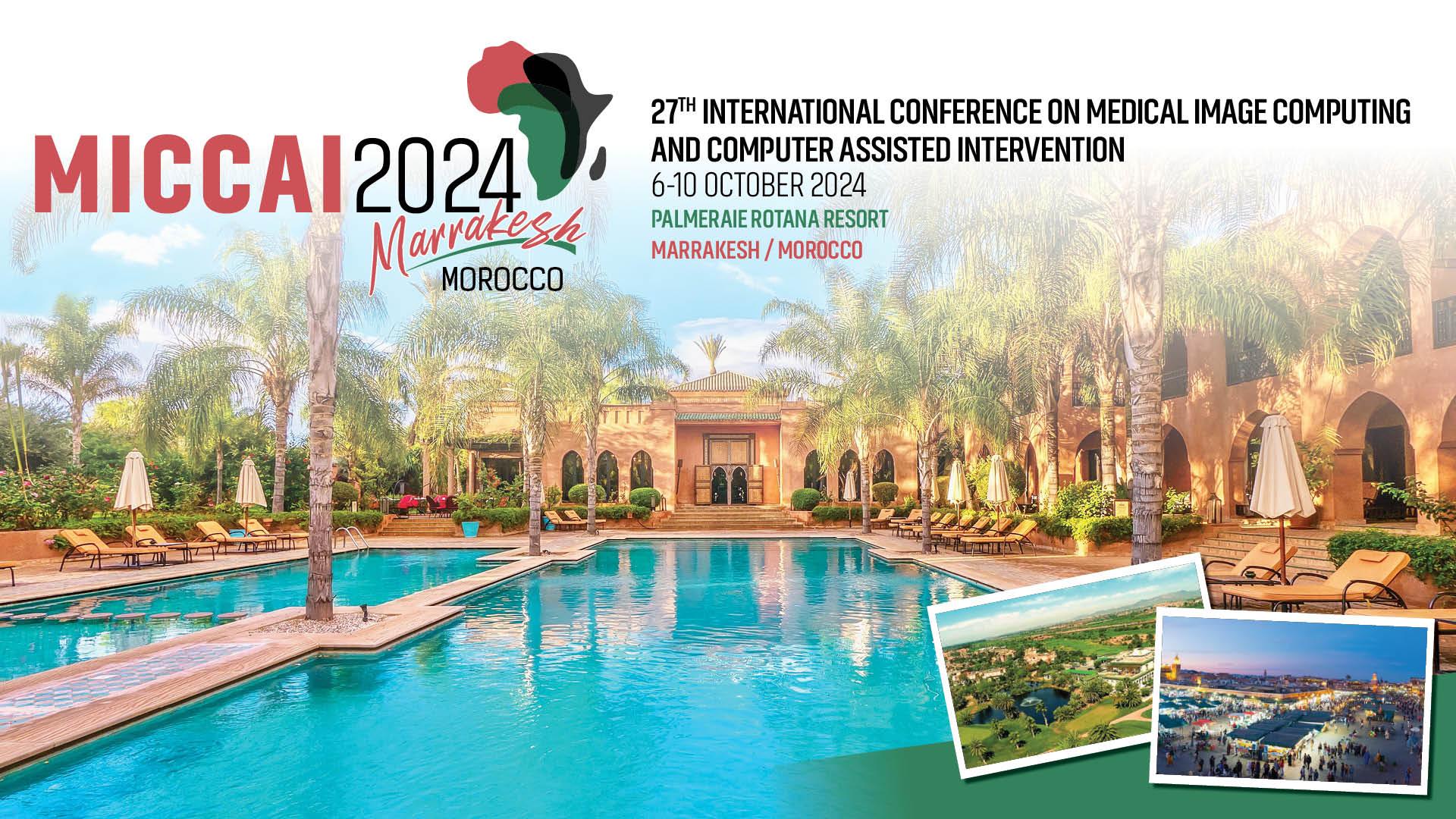 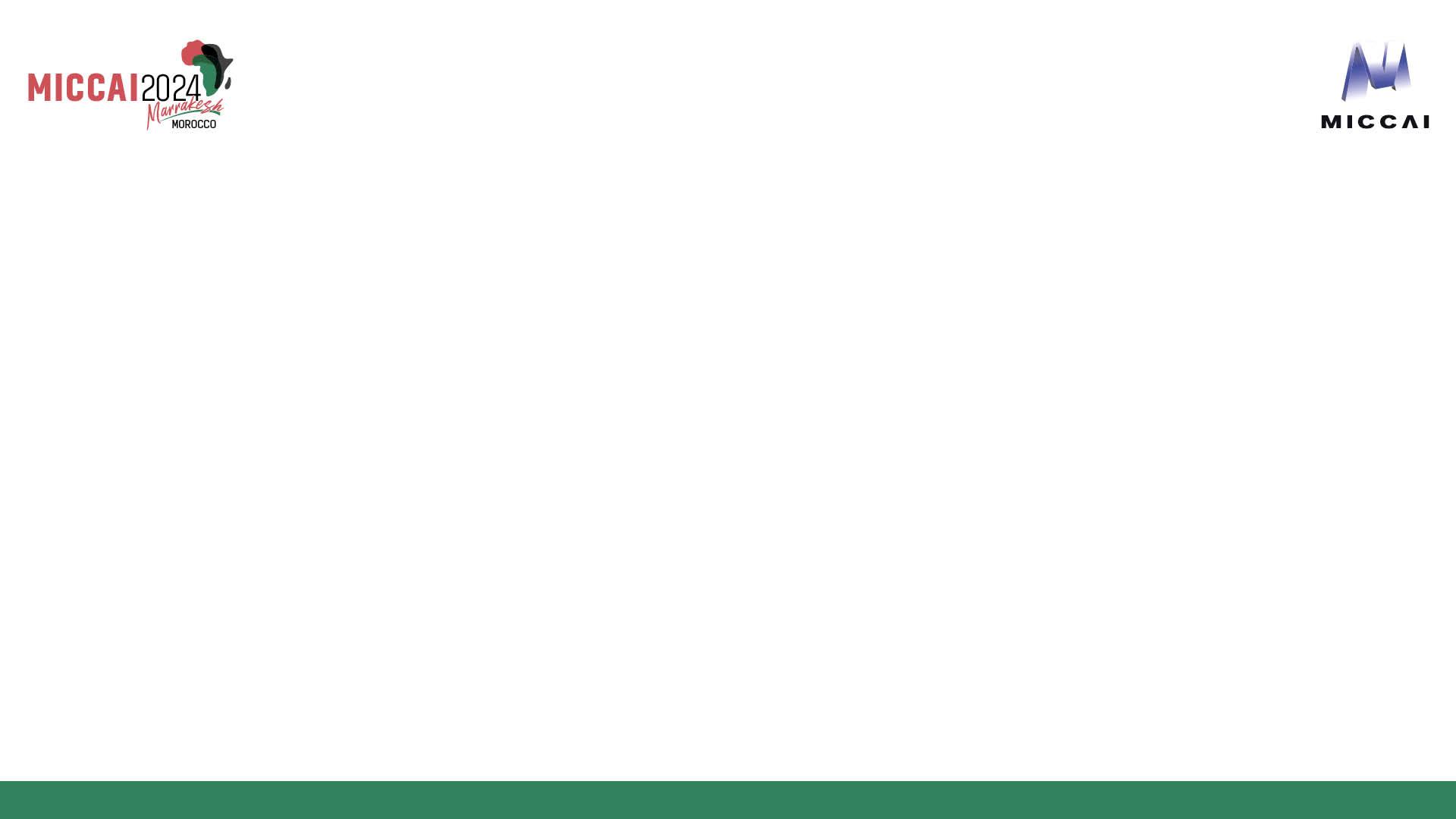 Background
FeTA 2024 Chanllenge
Why It Matters
Fetal MRI helps diagnosis and intervention of congenital disorders
Automated methods help reduce time & human errors
Challenges
Rapid brain changes during prenatal development
Image quality issues (movements, artefacts)
Different morphology of abnormal brains
What’s New in FeTA 2024
Automated Biometry Task: Predict fetal measurements.
Low-field MRI Data: Includes 0.55T MRI.
Goal
Robust algorithms for better prenatal brain segmentation and biometry, enhancing clinical decision-making globally.
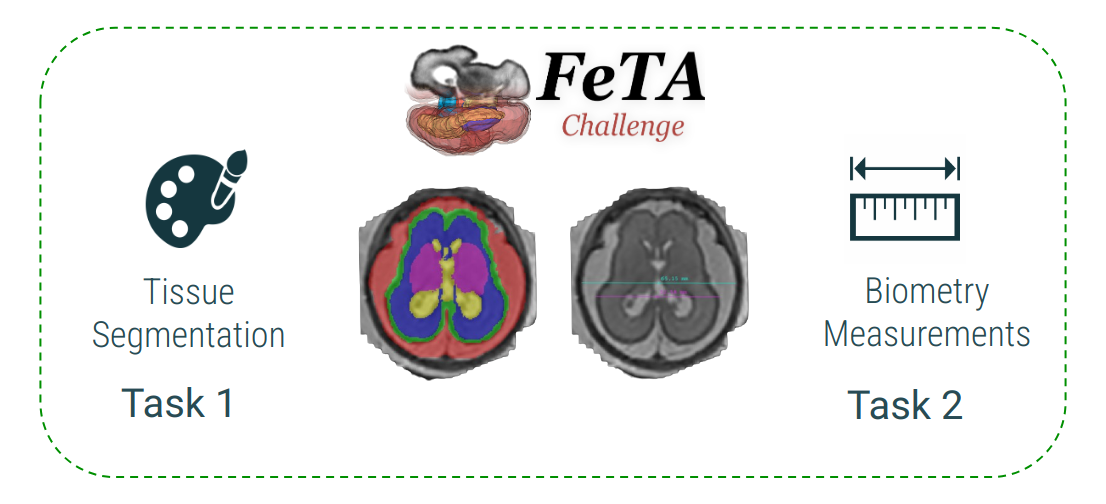 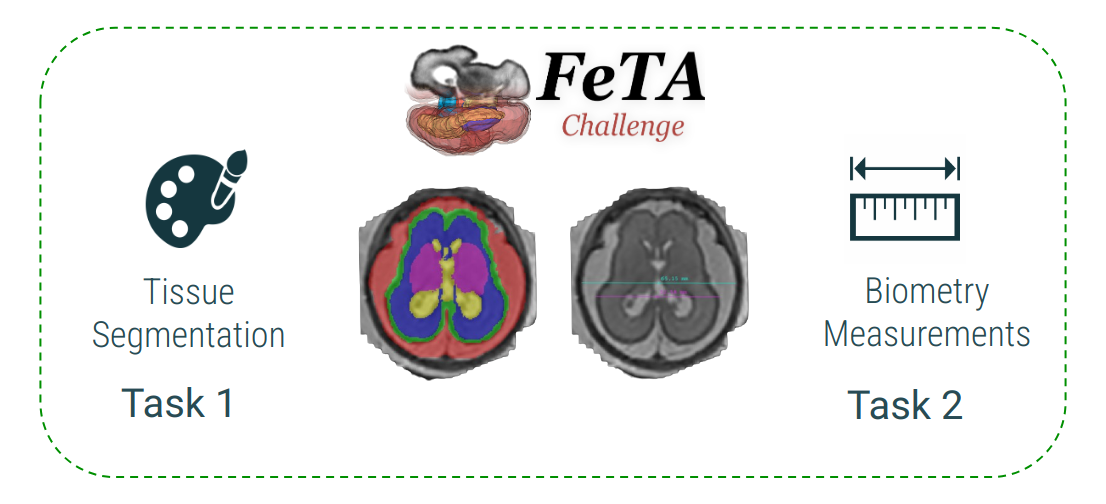 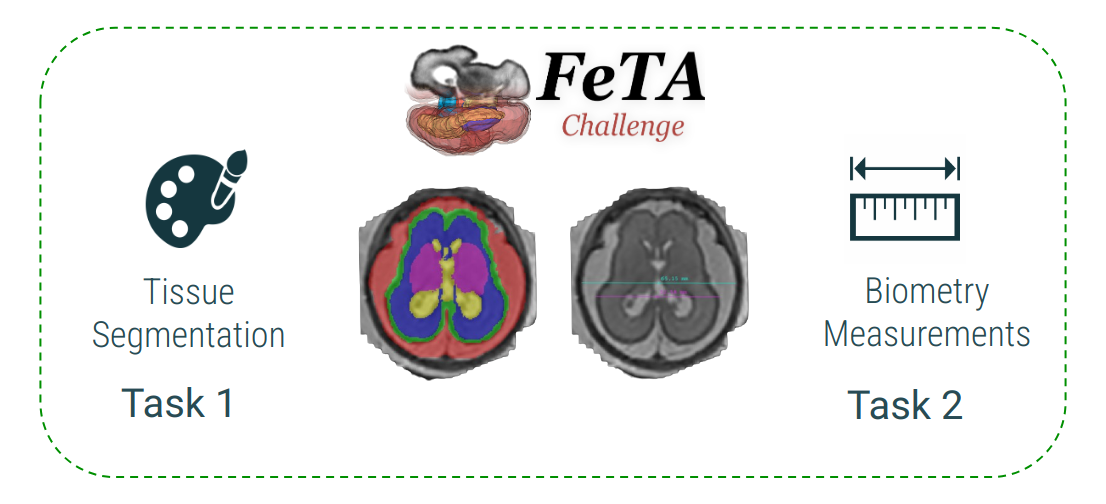 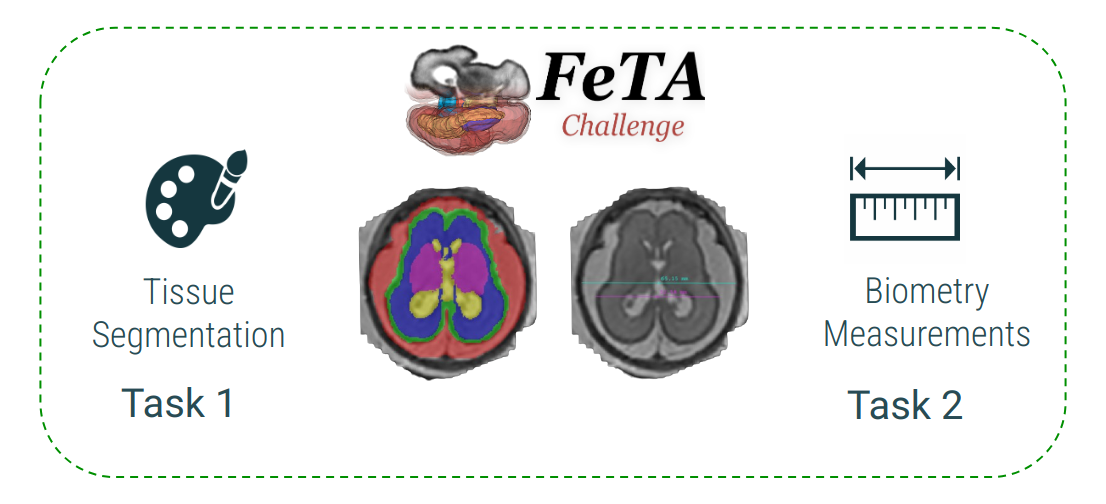 [Speaker Notes: (30s)
Congenital disorders are a leading cause of infant mortality.
Fetal MRI enables early detection and intervention of neurological issues.On the other hand, automated segmentation and biometry help reduce time cost and human error.
At present, there are still some challenges to overcome in getting better result.
With the new biometry task and more general MRI data in FeTA 2024, our team aim to develop a better and robust algorithm on the two tasks for prenatal brain]
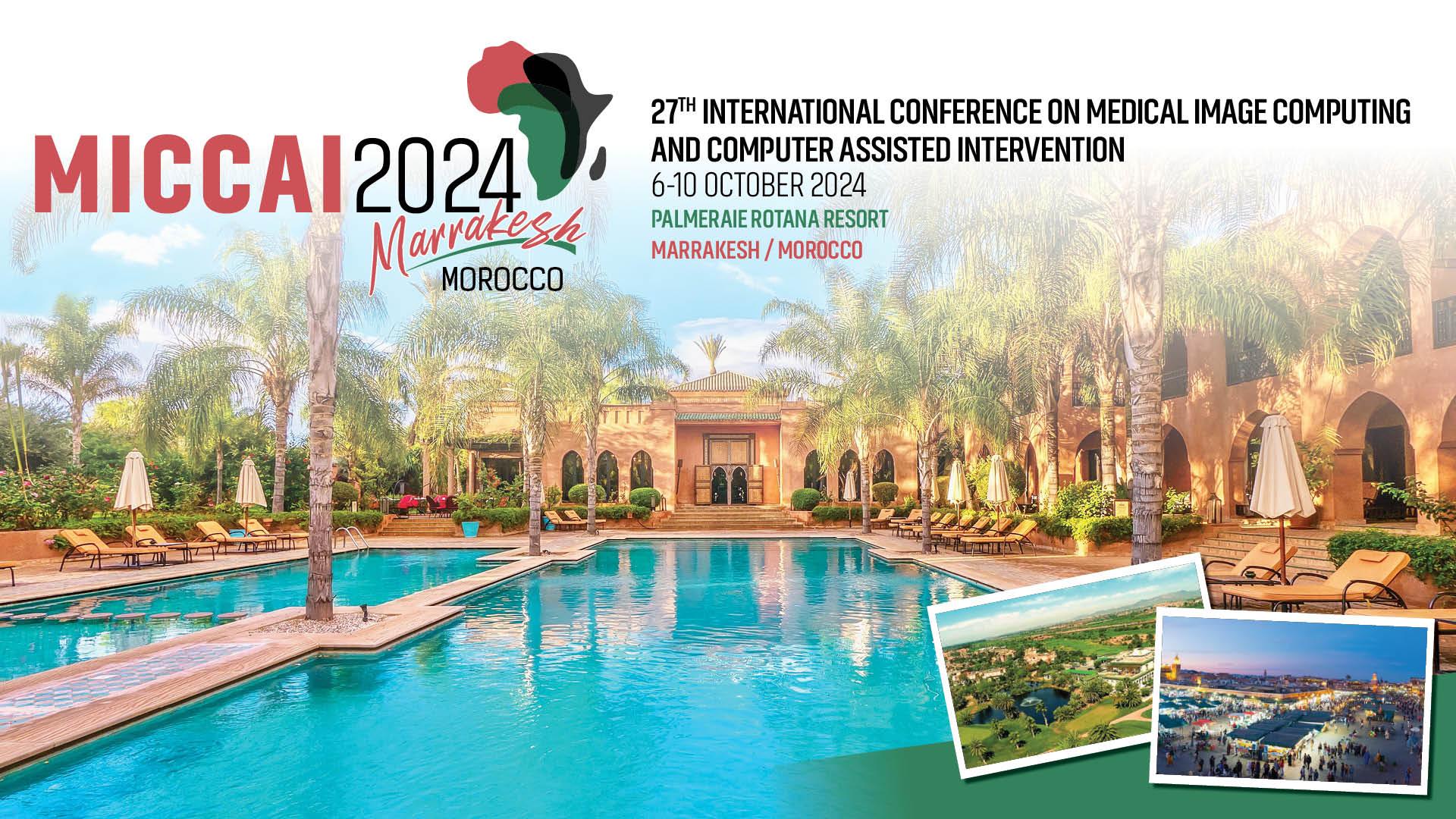 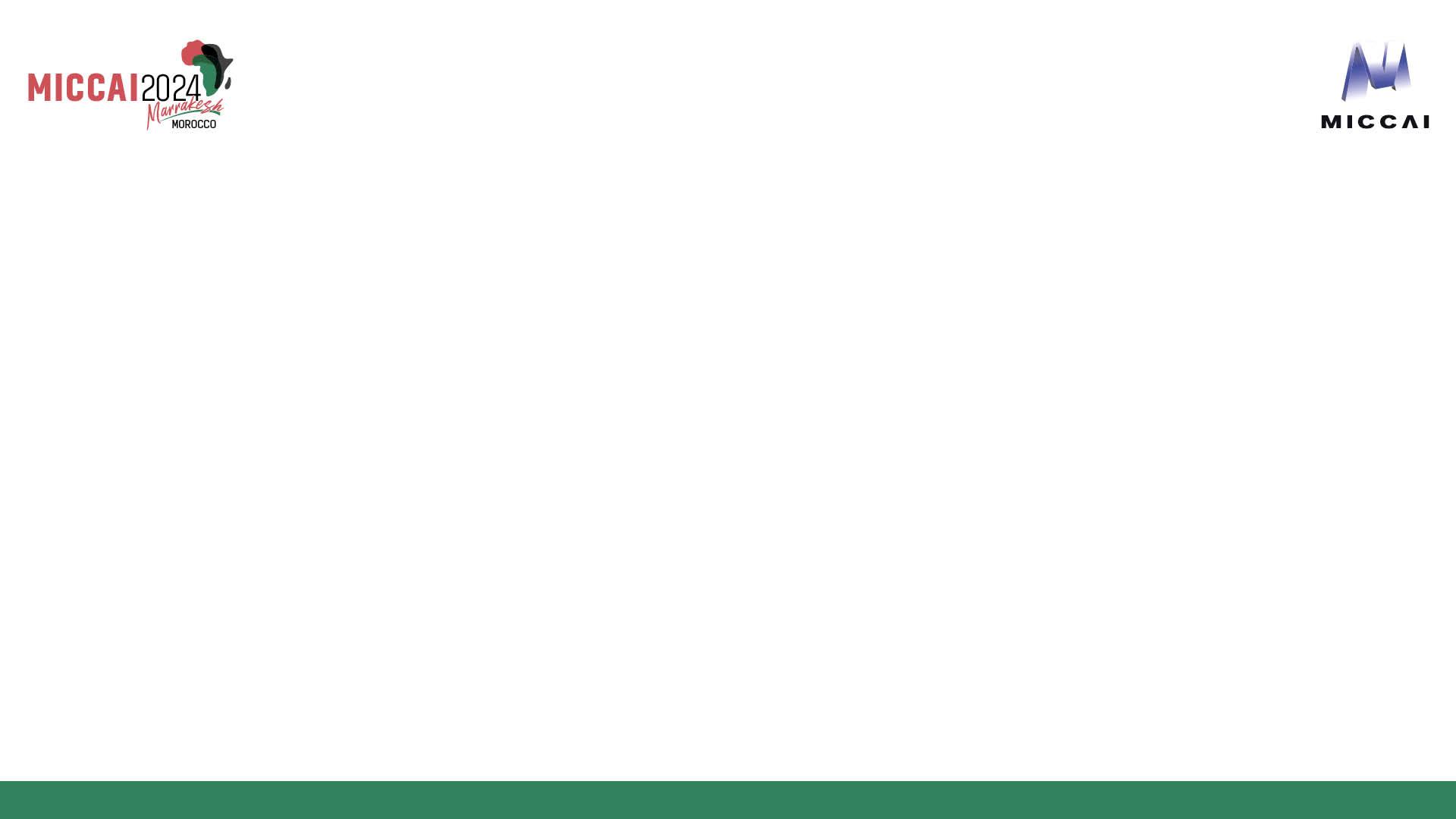 Background
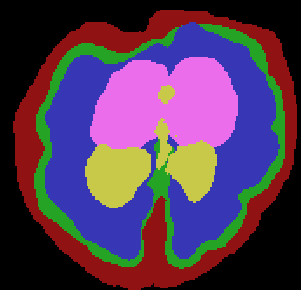 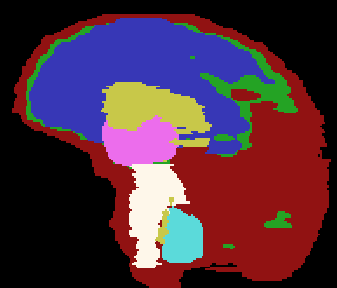 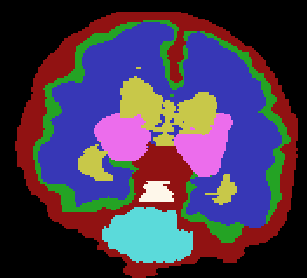 Segmentation Task
Importance
Segmentation of fetal brain tissues is crucial for assessing brain development and detecting early pathologies.
Data
120 cases from two institutions including both neurotypical and pathological brains across varying gestational ages.
Challenge
varying original resolutions between institutions
Cerebral ventricles
Intracranial space
External border of the cortex cerebri
External border of the white matter
Cerebellum
Deep gray matter
Brainstem
[Speaker Notes: (10s)
Segmentation task includes 7 tissues, including brains across various gestational ages.]
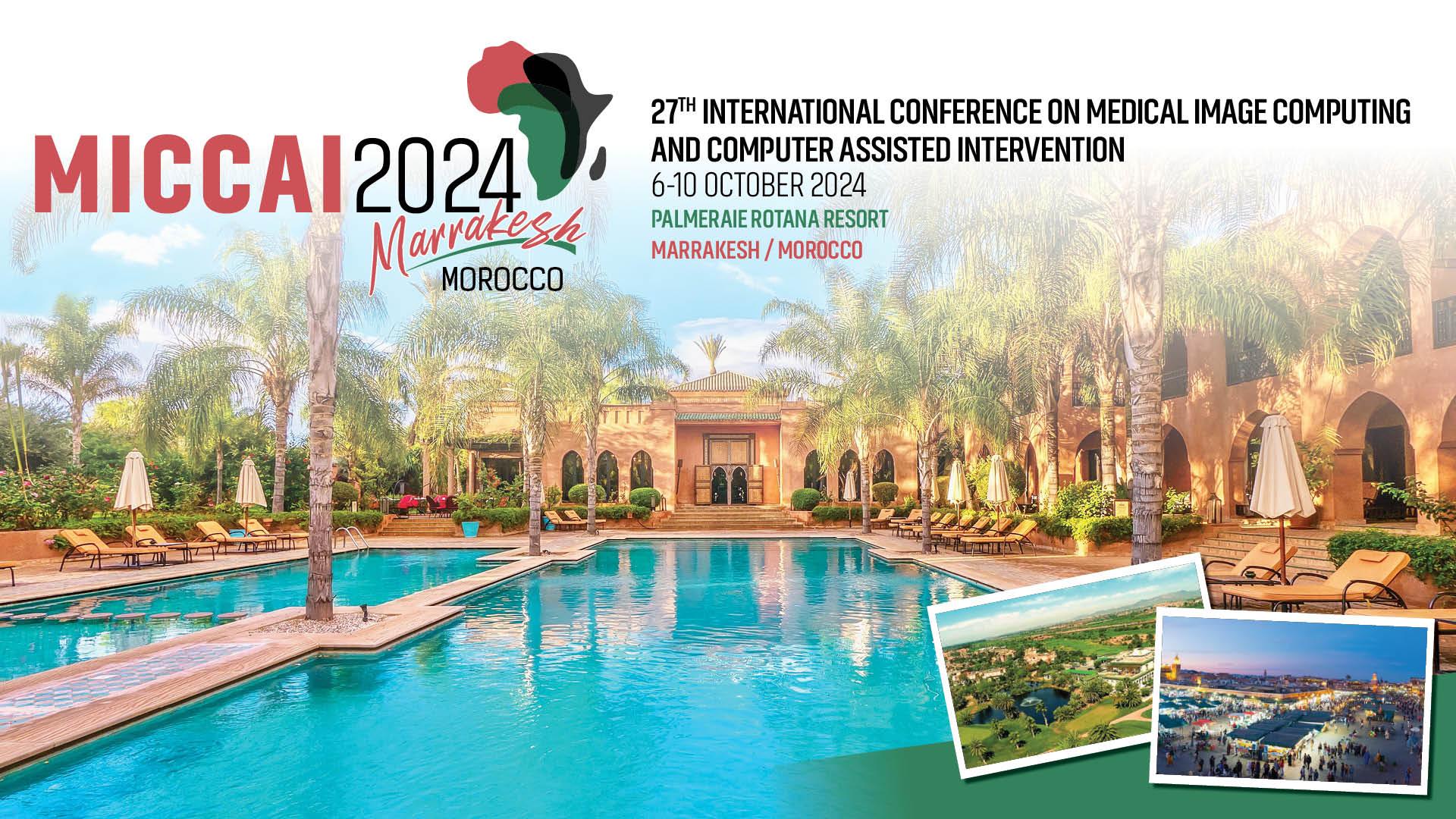 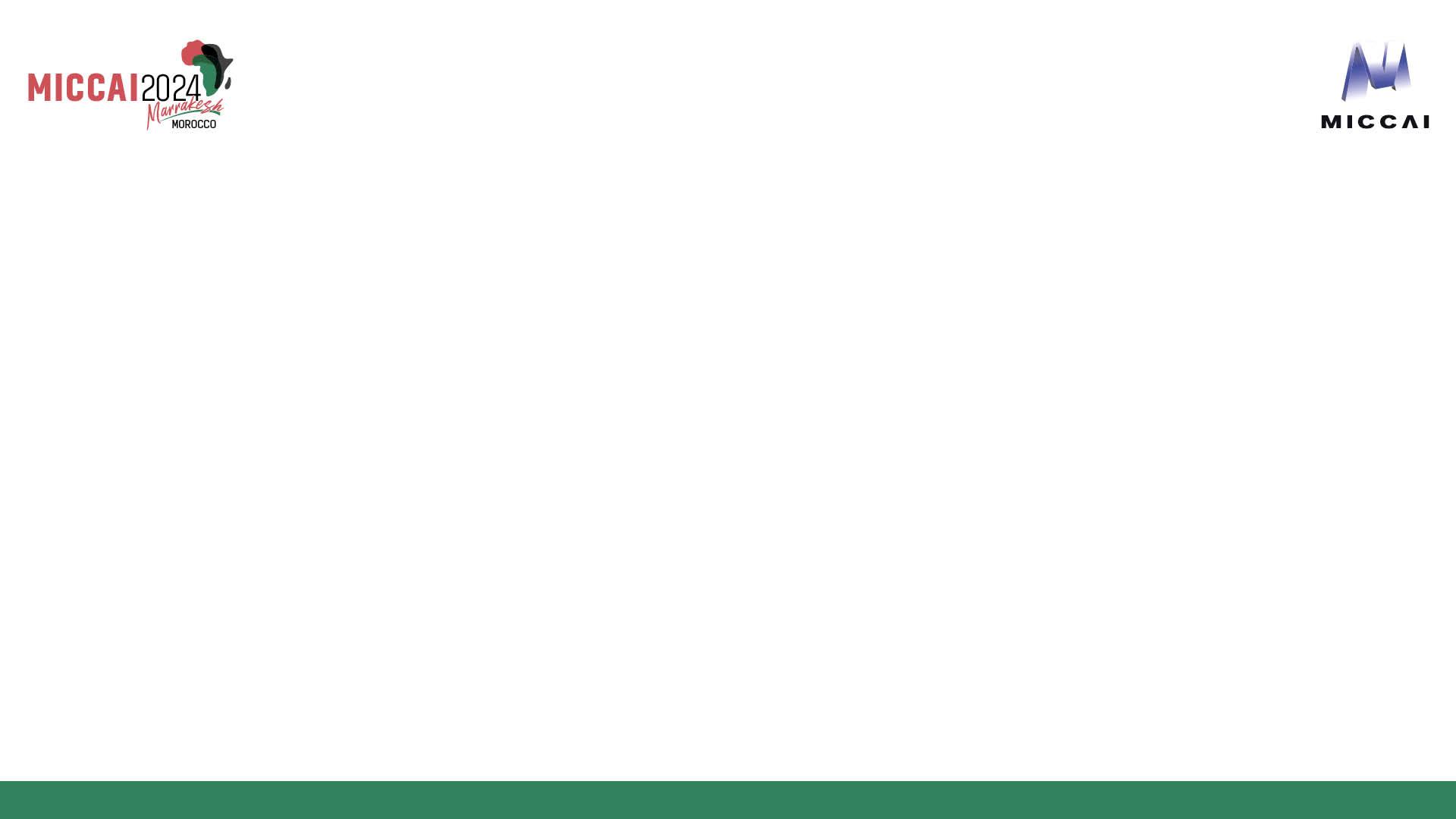 Background
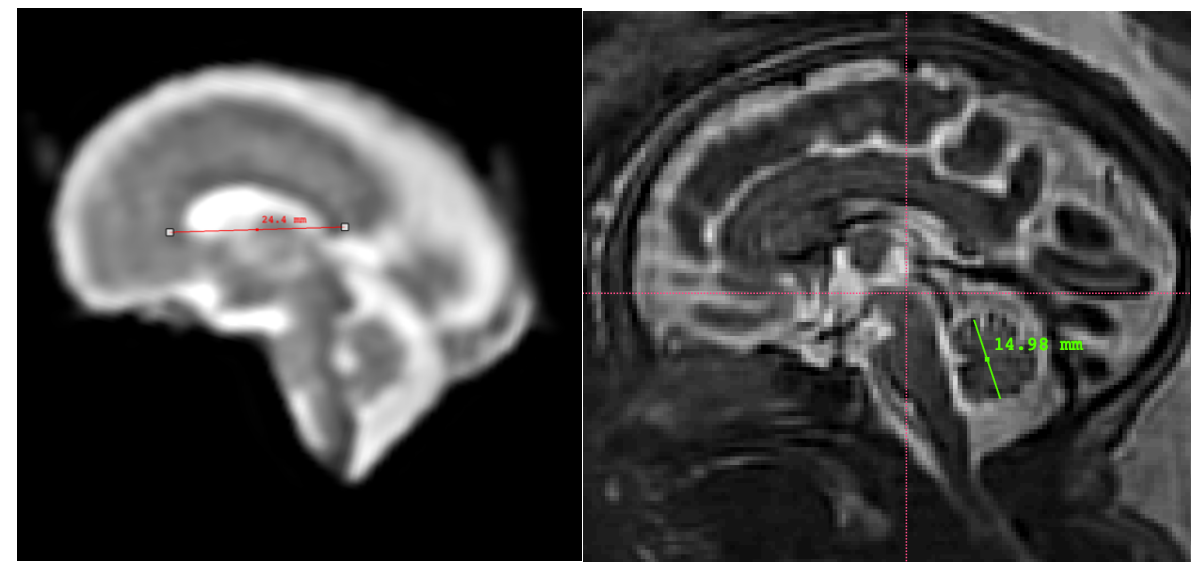 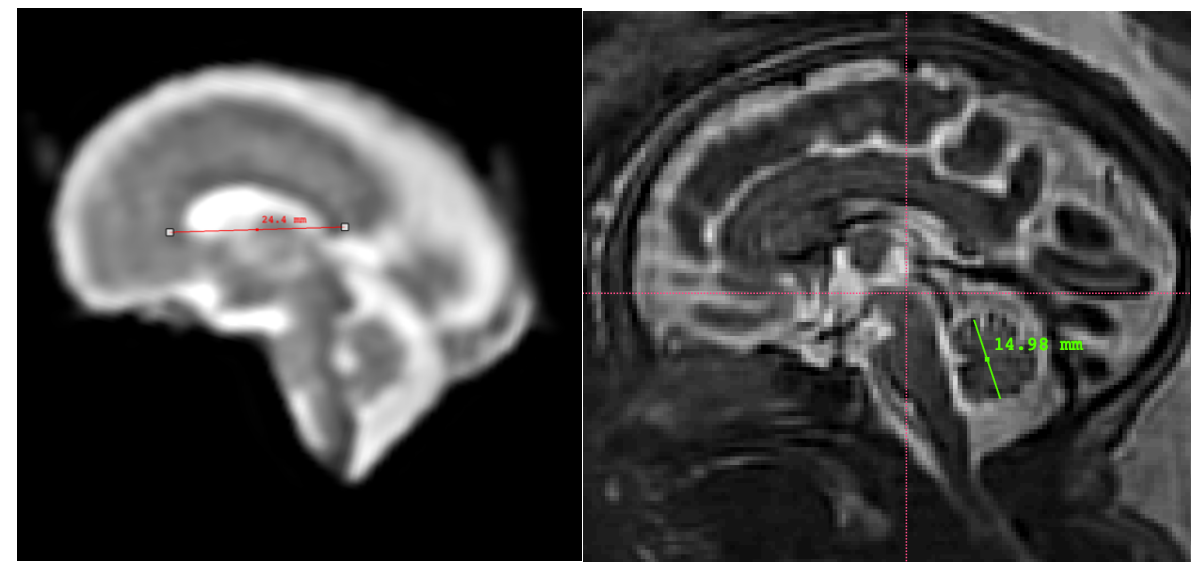 Biometry Task
Importance: Precise measurement of brain structures is key for evaluating fetal brain development and potential abnormalities.
Task: Predict biometric measurements from super-resolution fetal brain images.
Biometry Targets
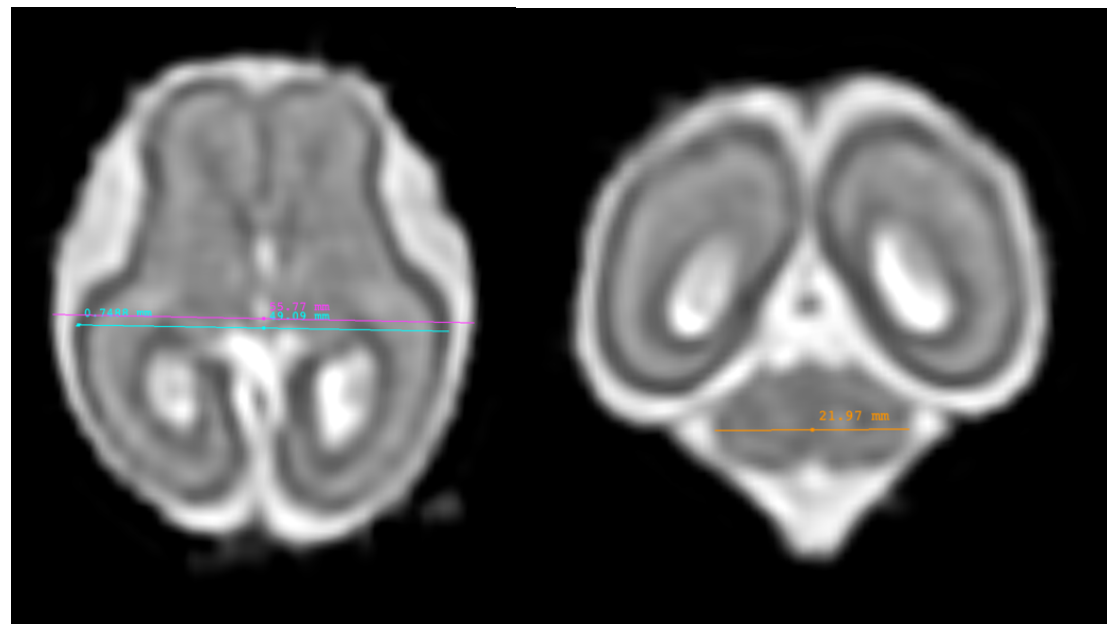 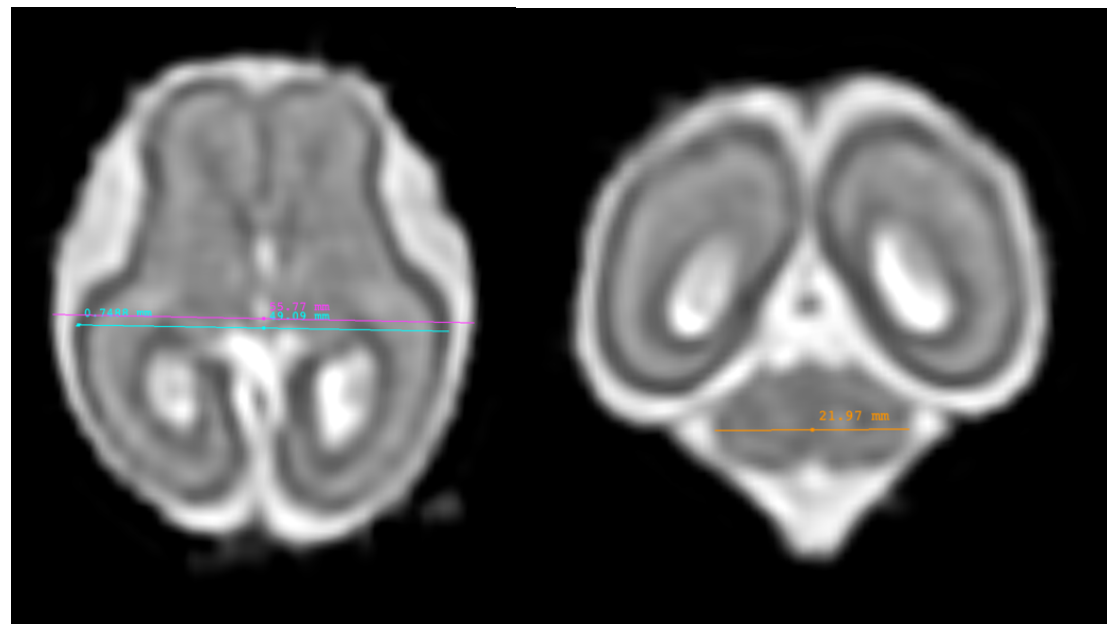 TCD: maximum transverse cerebellar diameter
LCC: length of the corpus callosum
HV: height of the vermis
bBIP: brain biparietal diameter
sBIP: skull biparietal diameter
[Speaker Notes: (10s)
biometry task includes 5 objects, precise measurement is essential for brain development evaluation.]
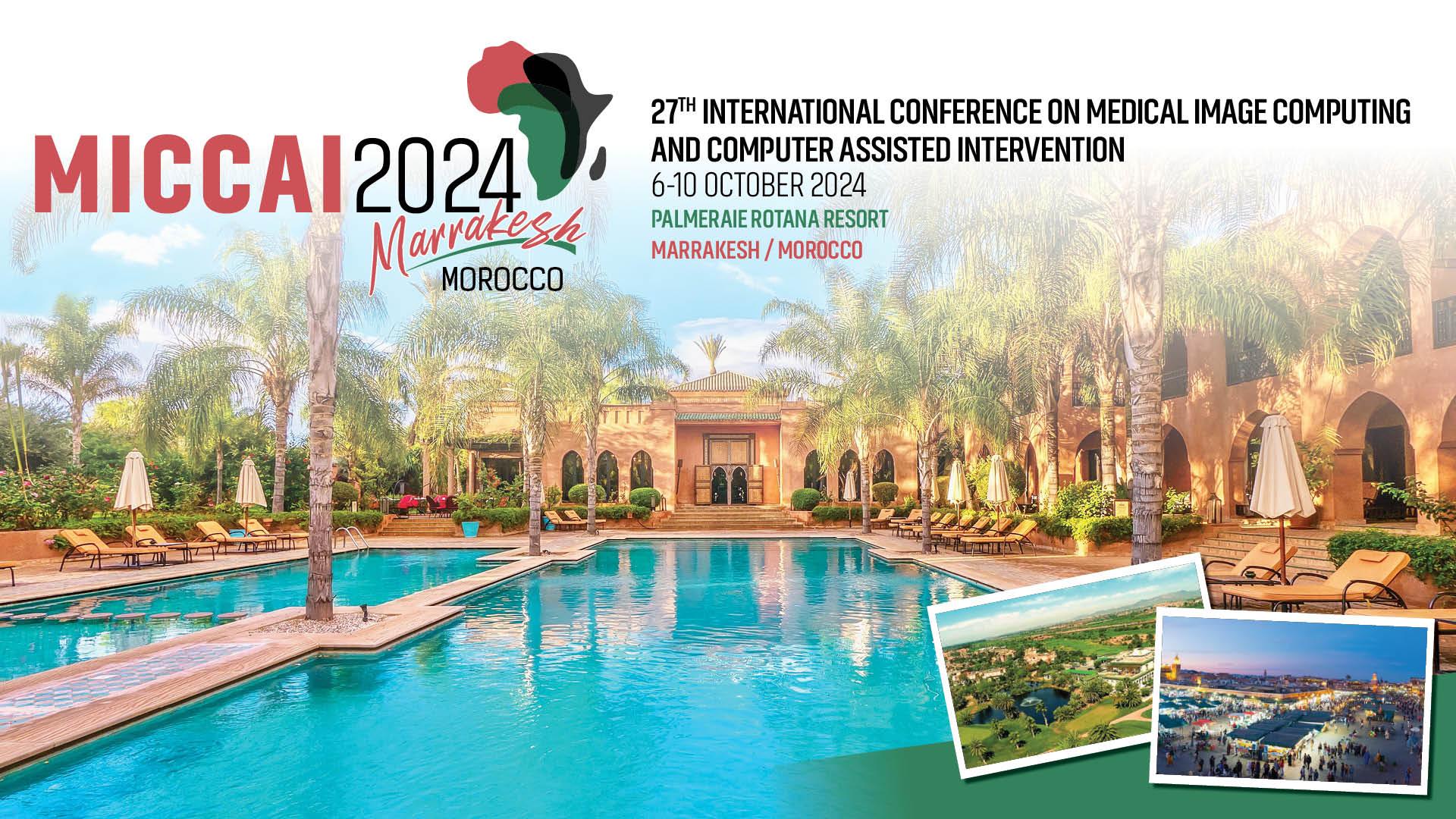 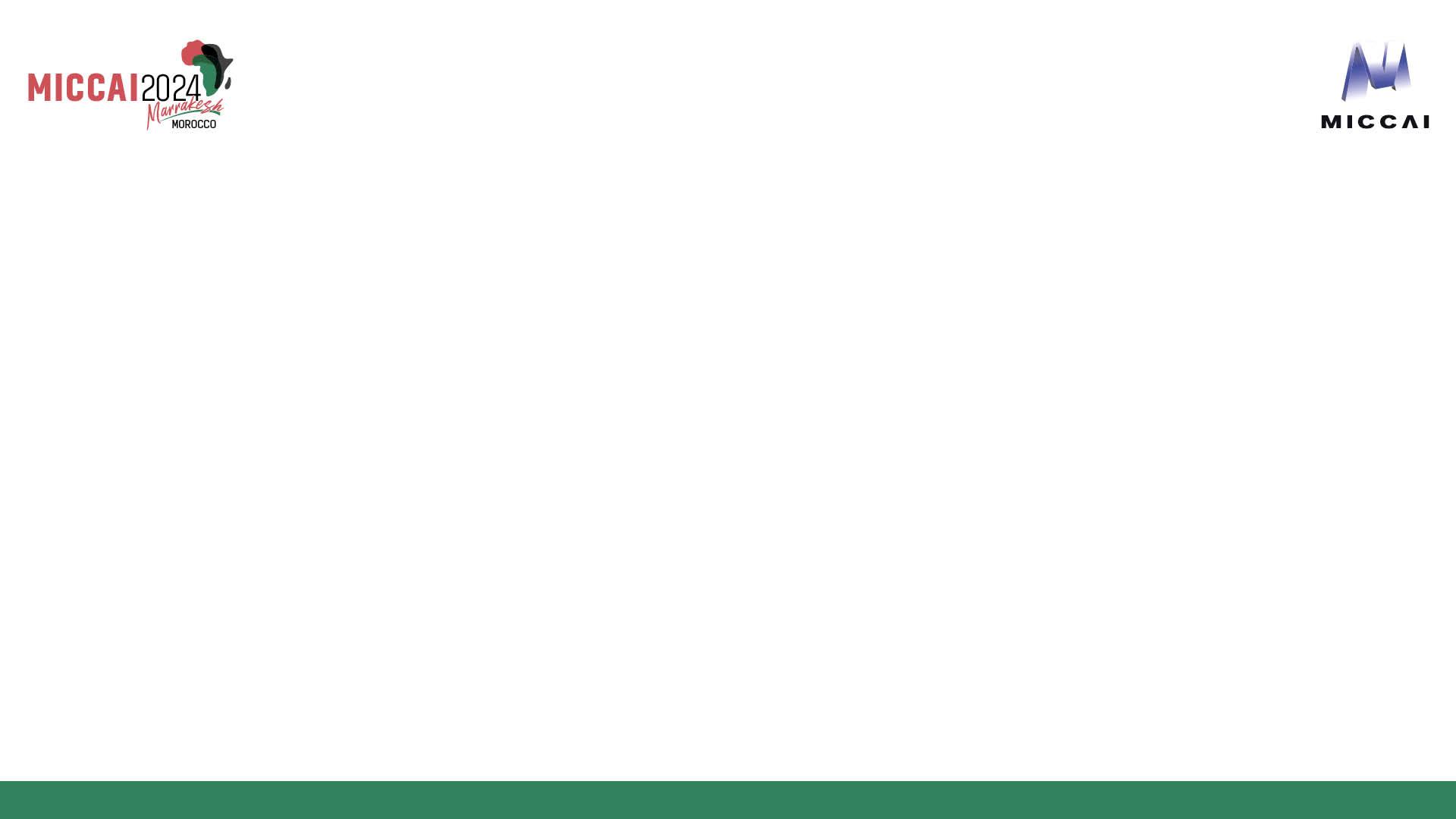 Background
Methods
Experiment Setting
Conclusion
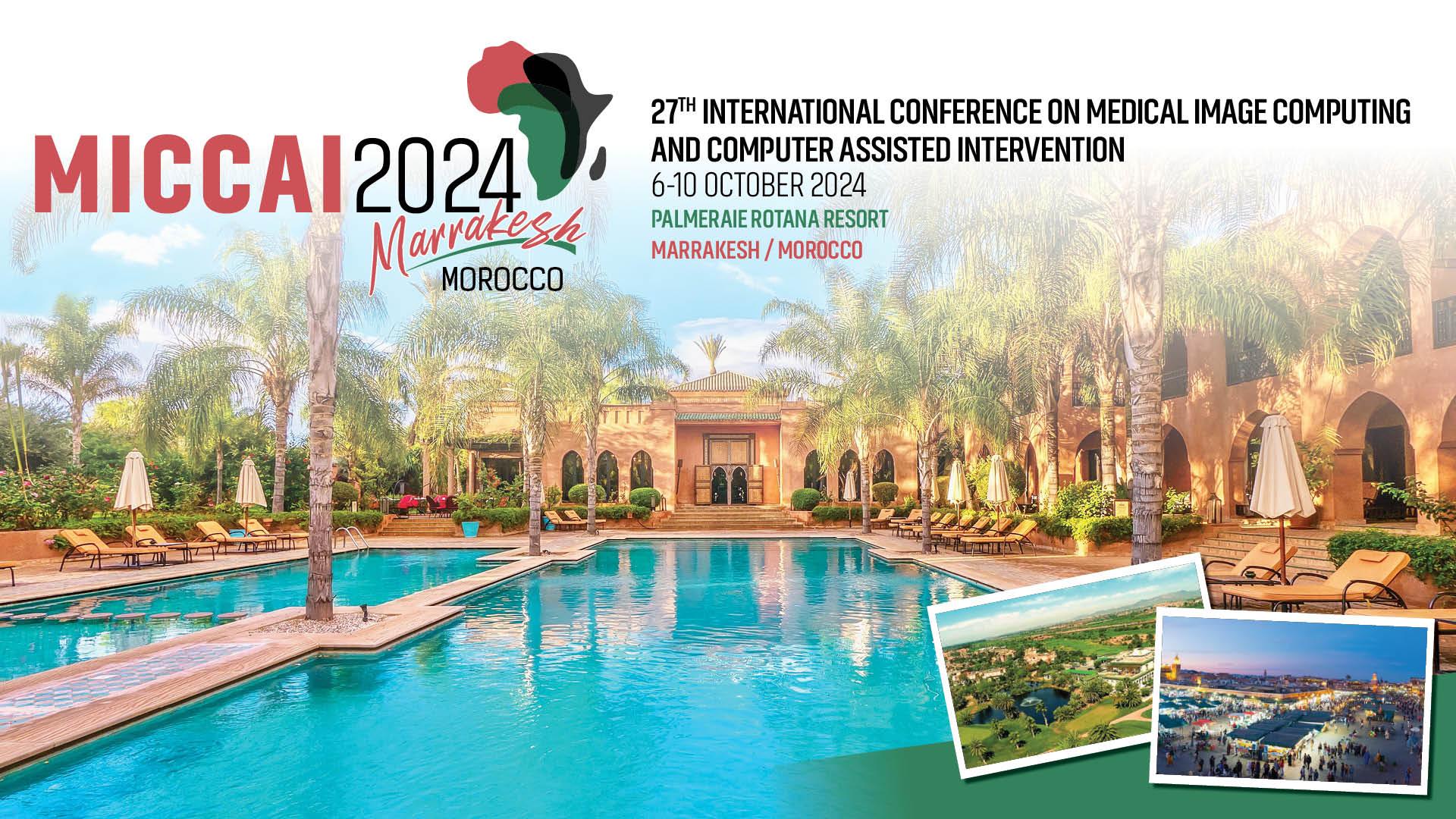 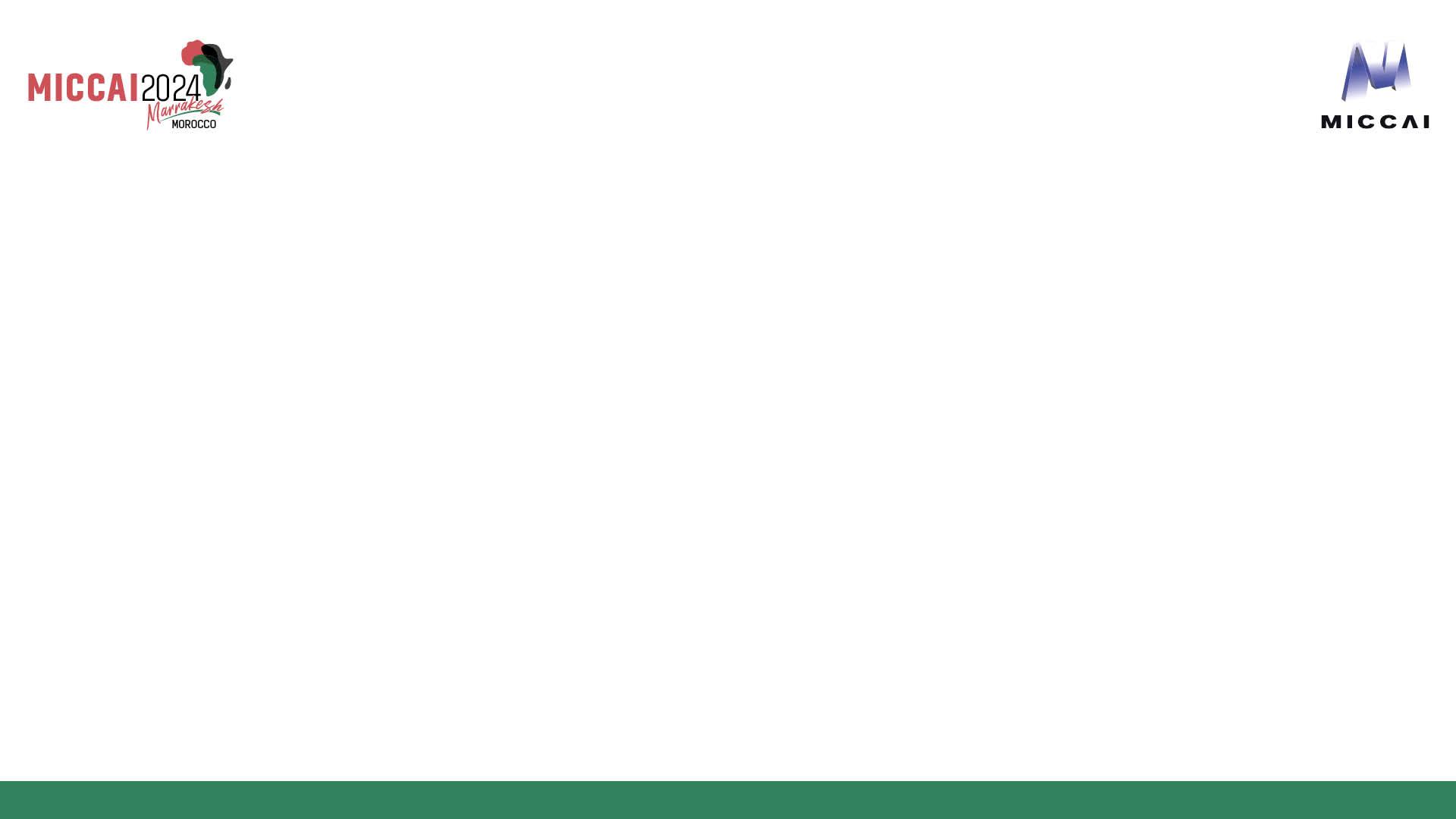 Method Summary
Ensemble
(average)
Content Alterations
Blurring
Intensity(Contrast & Brightness)
Resolution Simulation
Gamma Transformation
Geometric Transformations
Rotations
Scaling
Cropping
Mirror
MRI Images
nnUnet
Segmentation Result
Postprocessing
Fetal Statistics
xLSTM-Unet
Gestational age
Classification Network
(nnUnet)
Biometry Result
Linear Regression
[Speaker Notes: (40s)
MRI images must first undergo extensive preprocessing transformations, 
which can be categorized into geometric transformations such as rotations or scaling,
and content alterations including blurring or intensity modifications. 
The preprocessed images then enter two parallel branches—segmentation and classification—simultaneously. 
The results from multiple segmentation models are averaged and subsequently multiplied 
element-wise by the binary classification result to yield segmentation outcome that exclude imaging artefacts outside the brain.]
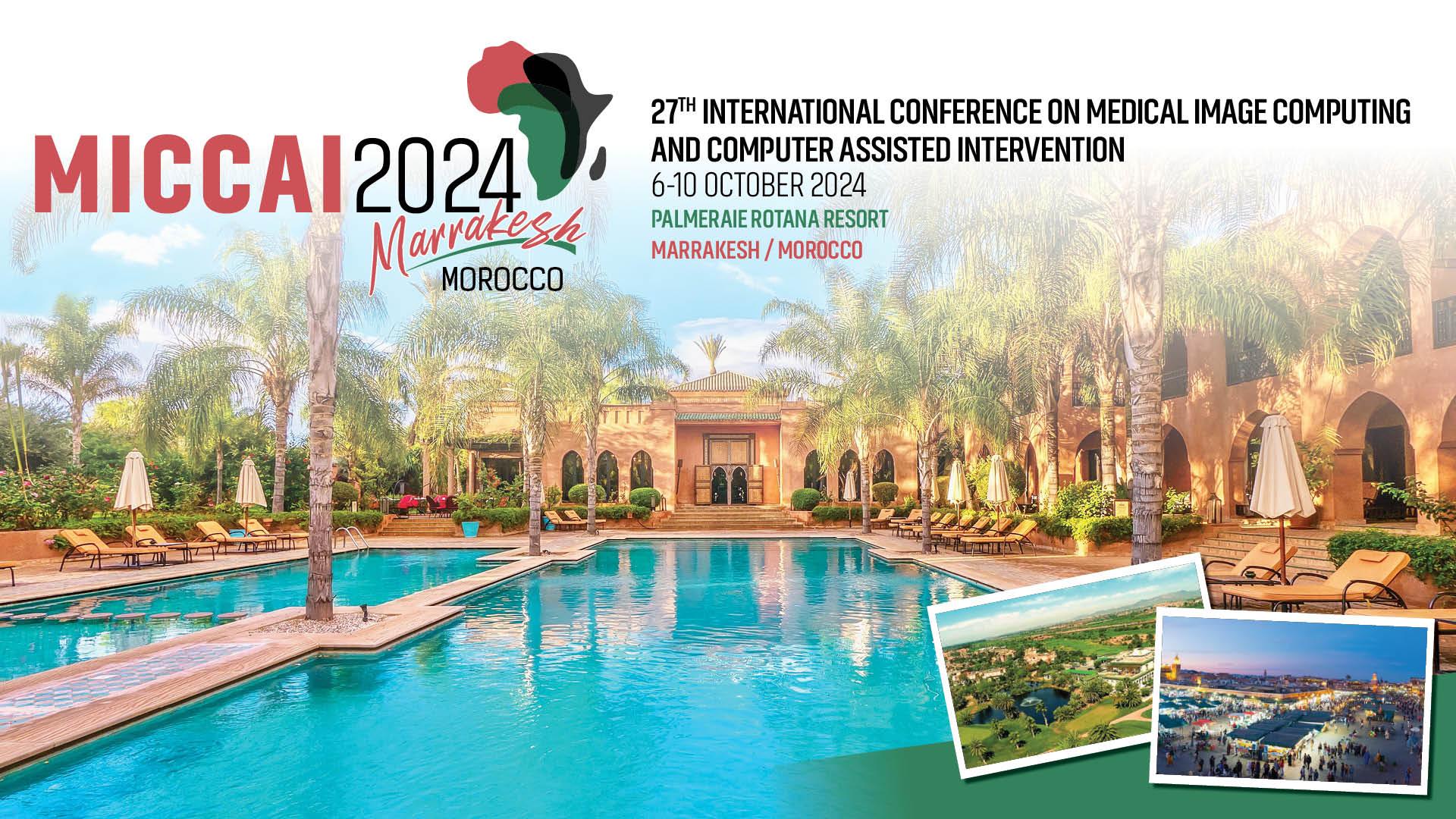 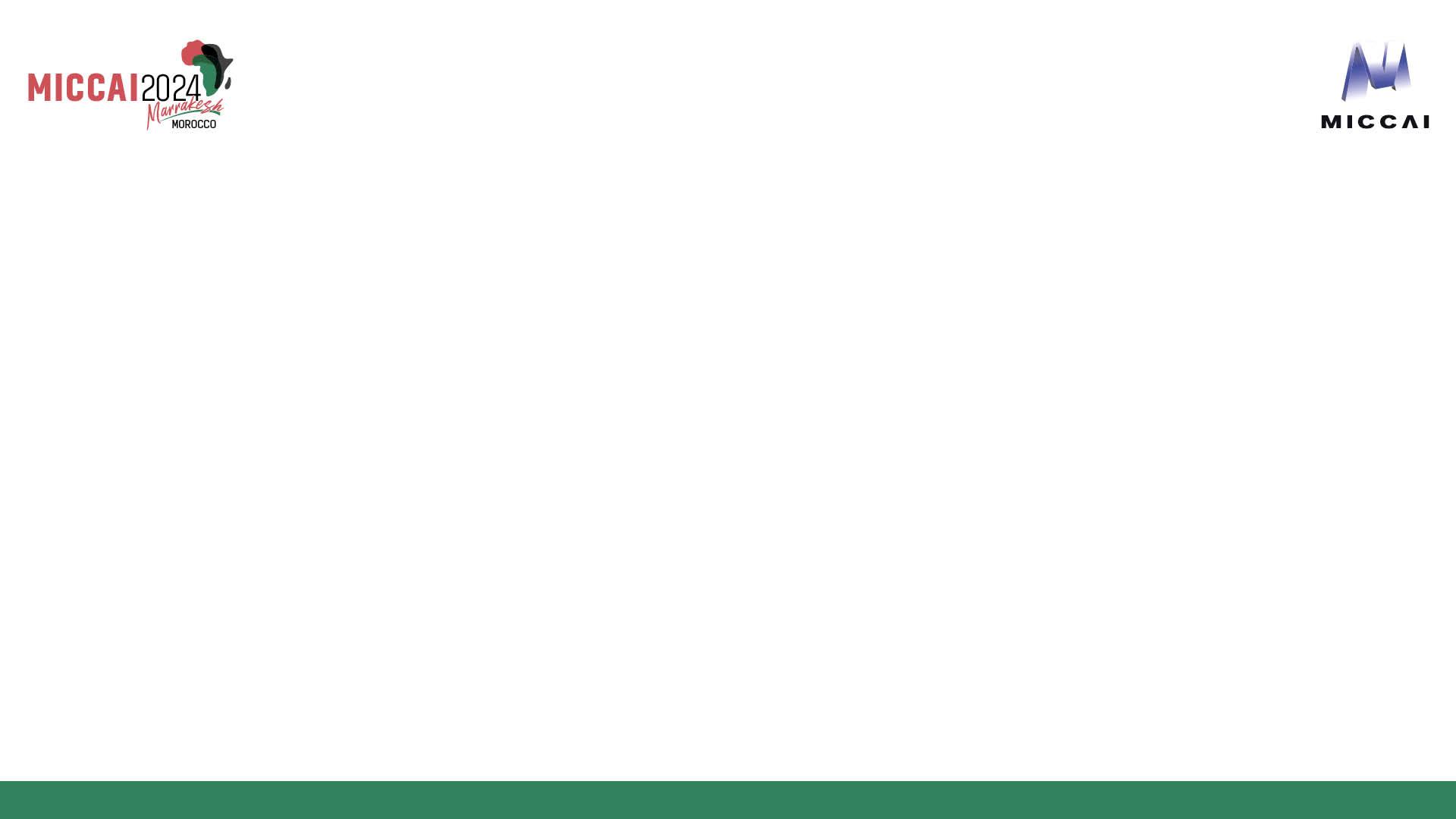 Segmentation Models
xLSTM
Linear
Conv Module x2
Conv Module x3
Flip
… x2
… x2
mlstm
SiLU
Flip
Linear
Conv3D + Softmax
Conv Module x2
Conv Module
LN
IN+LeakyReLU
Flatten
Conv3D + InstanceNorm
Input Patch
Transposed Conv
Conv
xLSTM
… x2
… x2
Linear
Skip connection
nnUnet
xLSTM-Unet
Isensee, Fabian, et al. "nnU-Net: a self-configuring method for deep learning-based biomedical image segmentation." Nature methods 18.2 (2021): 203-211.
Chen, Tianrun, et al. "xLSTM-UNet can be an Effective 2D\& 3D Medical Image Segmentation Backbone with Vision-LSTM (ViL) better than its Mamba Counterpart." arXiv (2024).
[Speaker Notes: (20s)
For segmentation models, we use nnUnet which can automatically adapts to a given dataset and configure a corresponding segmentation pipeline, and xLSTM-Unet which get good result on medical segmentation recently with its creative improvement from the classic LSTM module.]
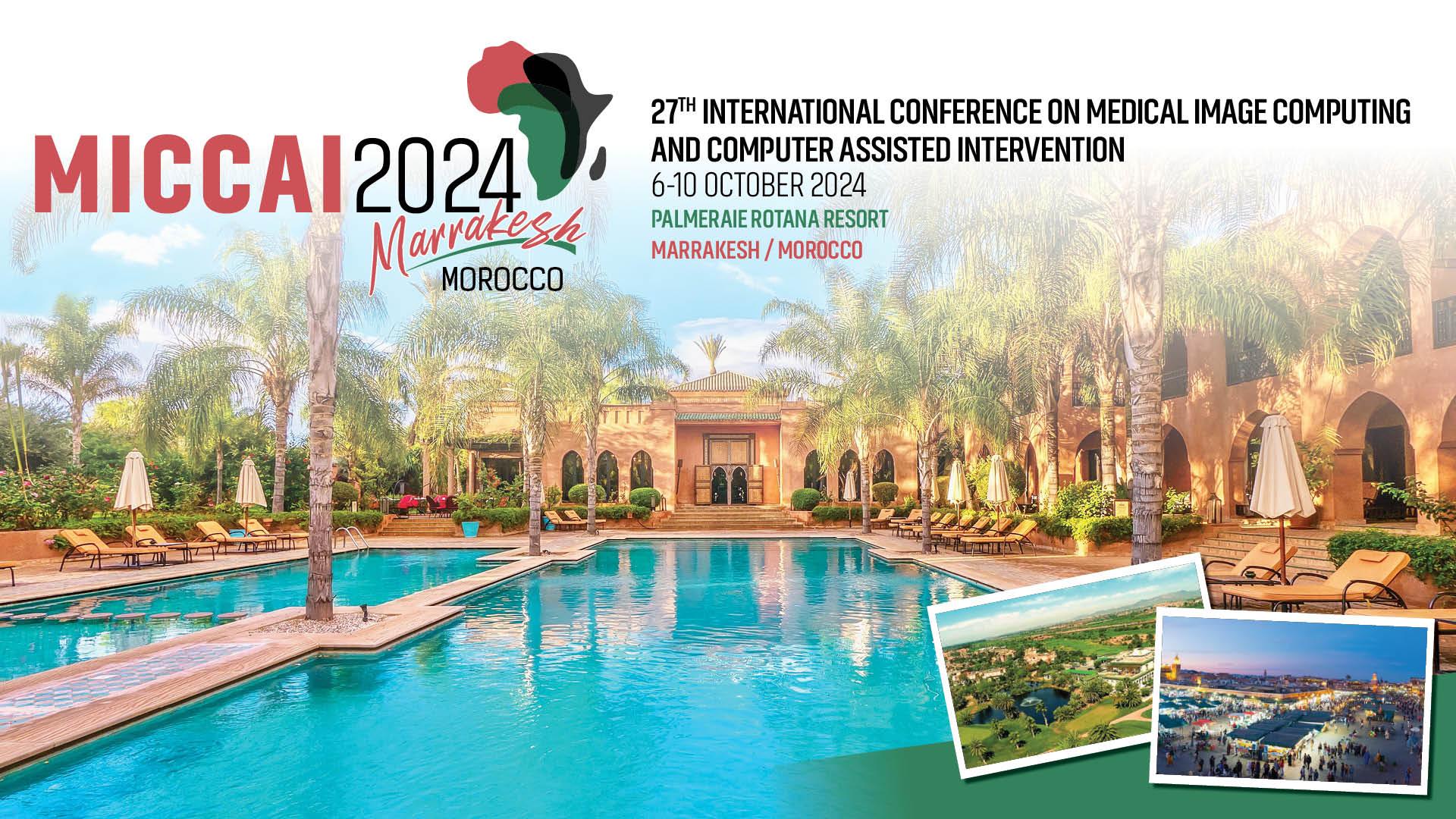 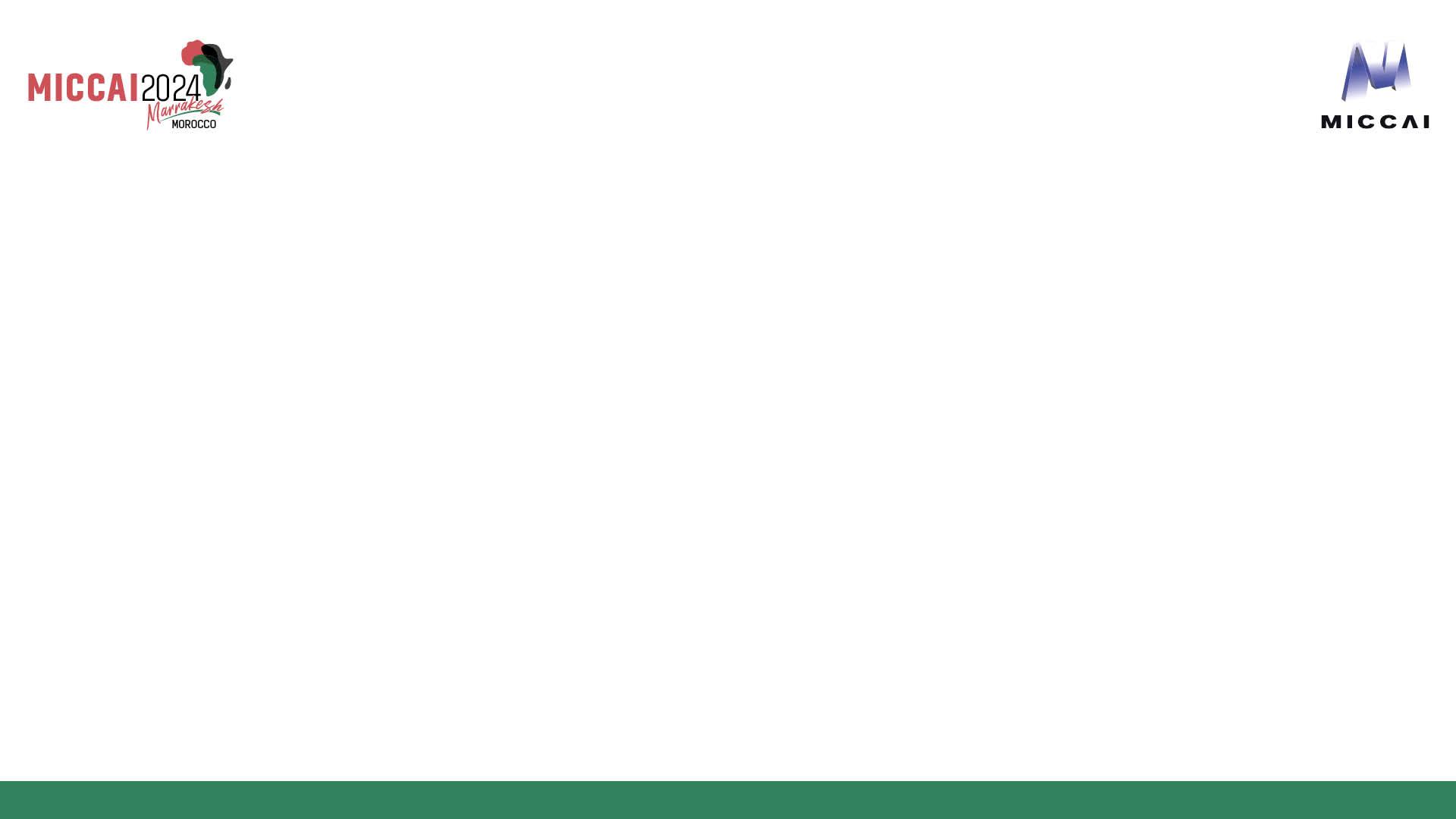 Biometry Models
Fetal Statistics
Average
Gestational age
LCC
N
OLS Linear Regression
Too much?
HV
bBIP
differences between measurements
MLP Regression
Y
sBIP
Choose
DefaultOne
TCD
Maximum width
With transformation
[Speaker Notes: (30s)
There are two main sources for predicting the biometry task:
the first involves identifying the maximum width slice by slice after segmentation,
while the second employs regression based on the gestational age and the length of the measured object in the training set.
We choose to average multiple results or use the default one based on the differences among them.]
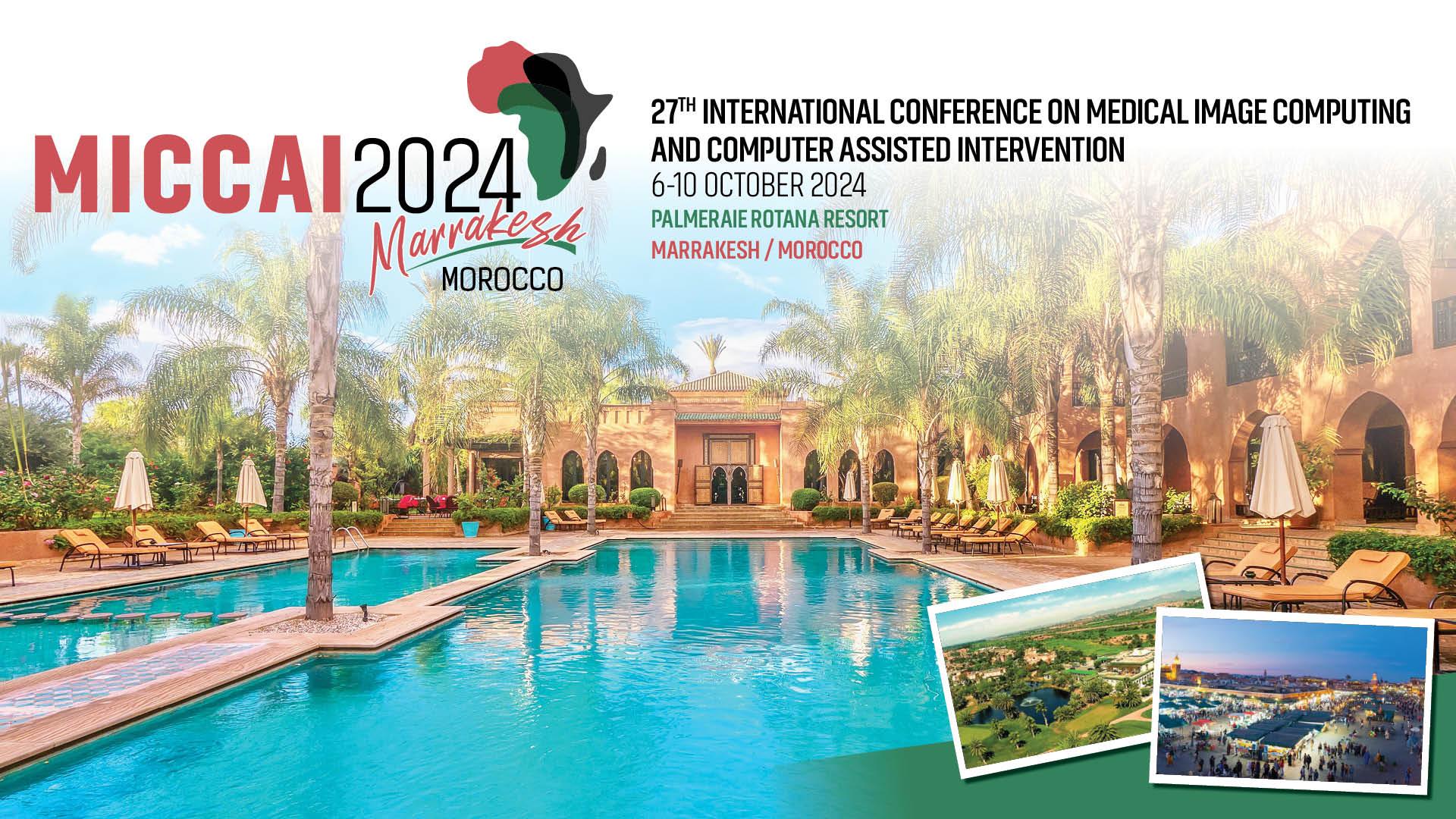 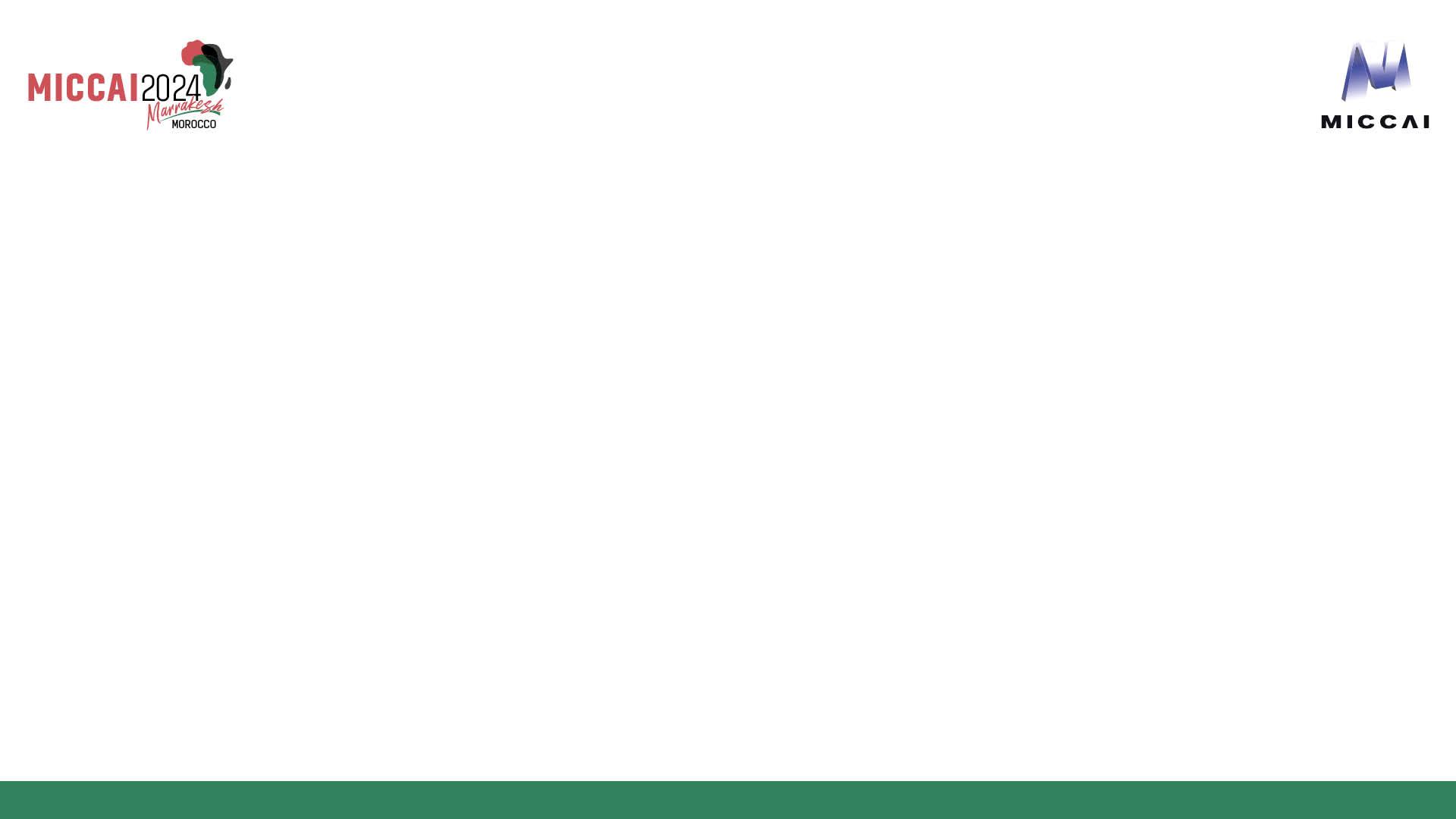 Background
Methods
Experiment Setting
Conclusion
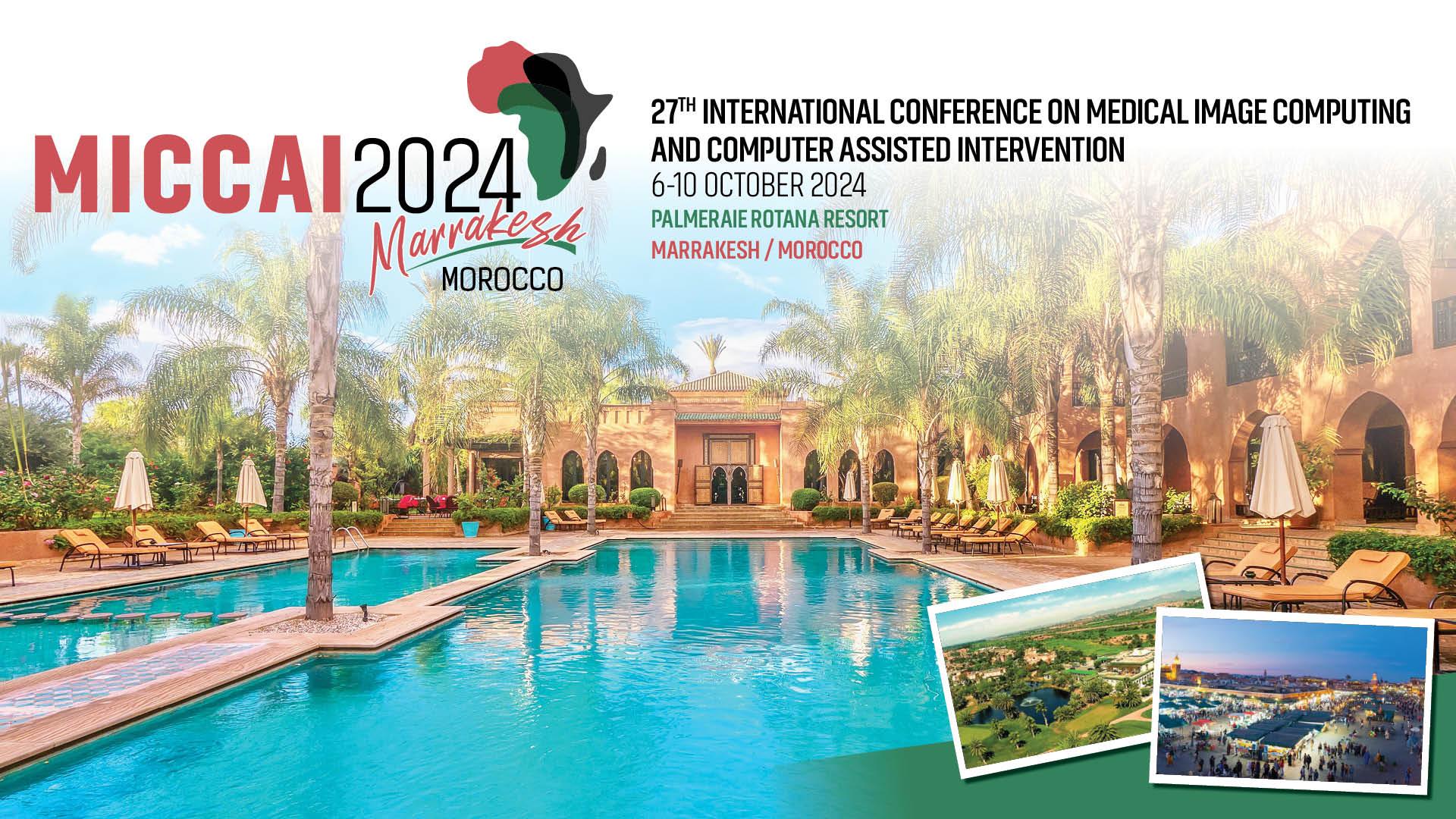 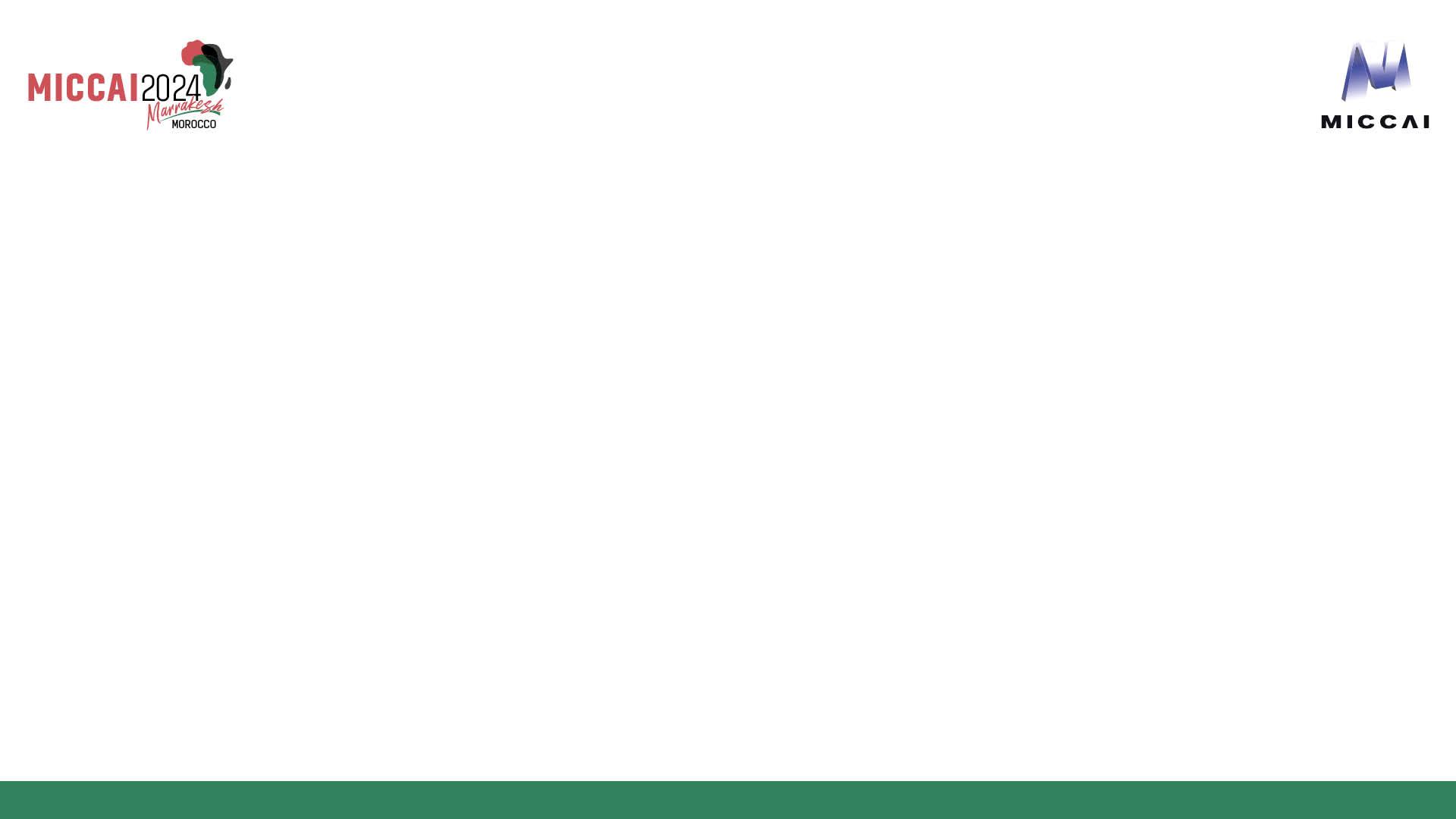 Experimental Setting
[Speaker Notes: (25s)
We use the all the 120 training cases and use cross validation to choose the best model.
The segmentation models we use both have approximately above 30 million training parameters.
We use dice loss and cross entropy loss to supervise the correct shape and class prediction.
Due to the limit of CUDA memory, we could only use a batch size of 1 to train our model.]
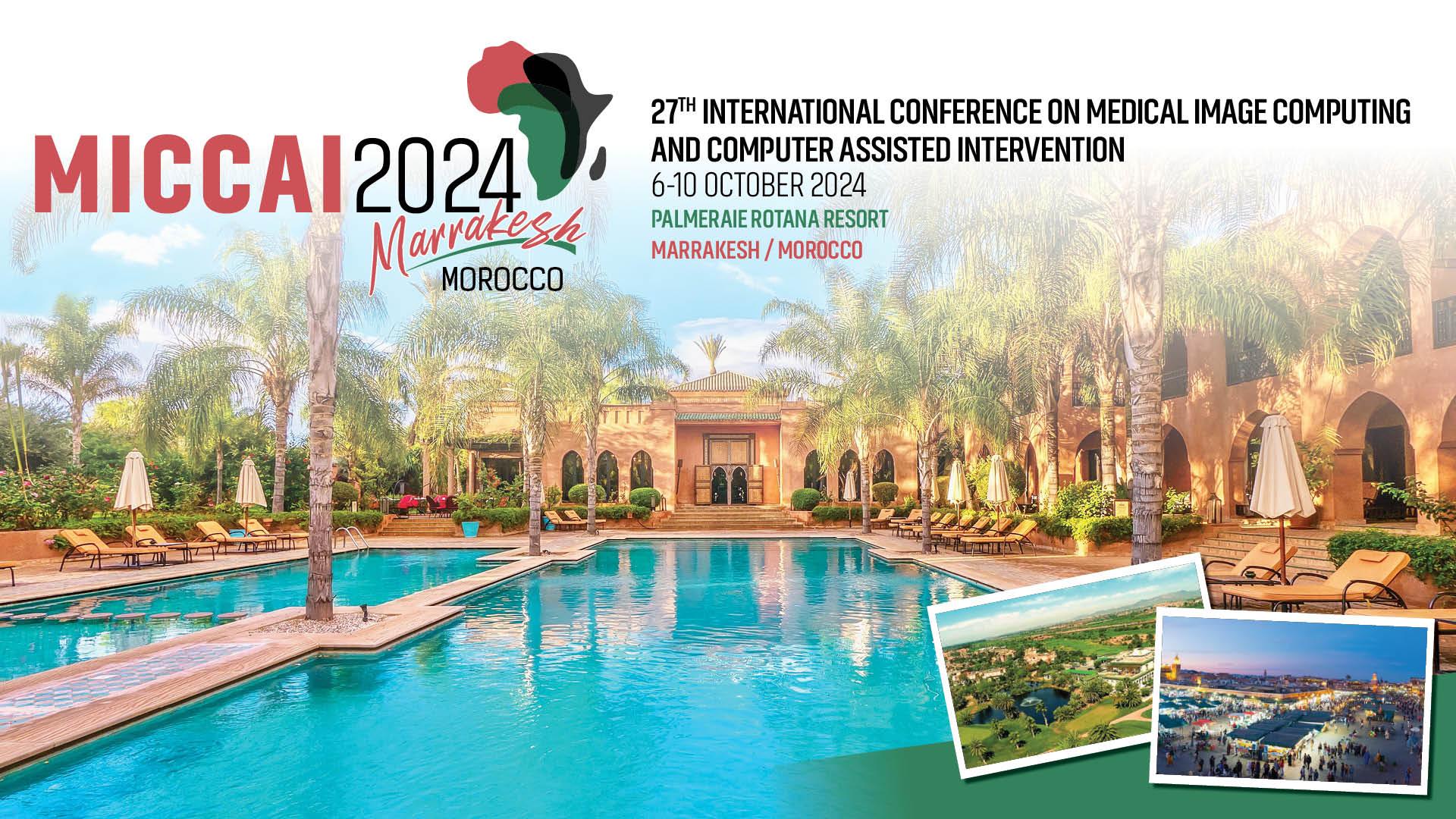 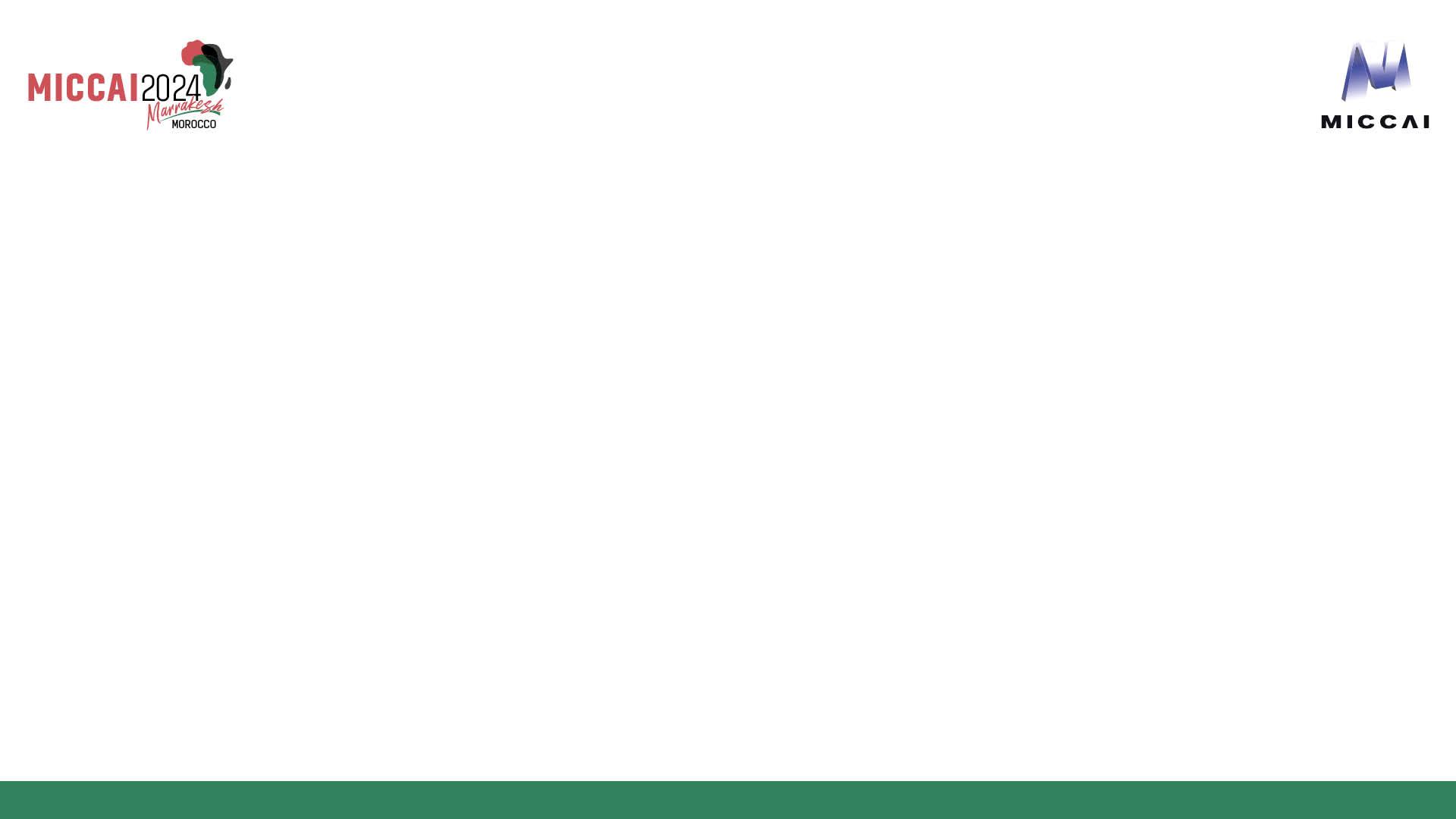 Background
Methods
Experiment Setting
Conclusion
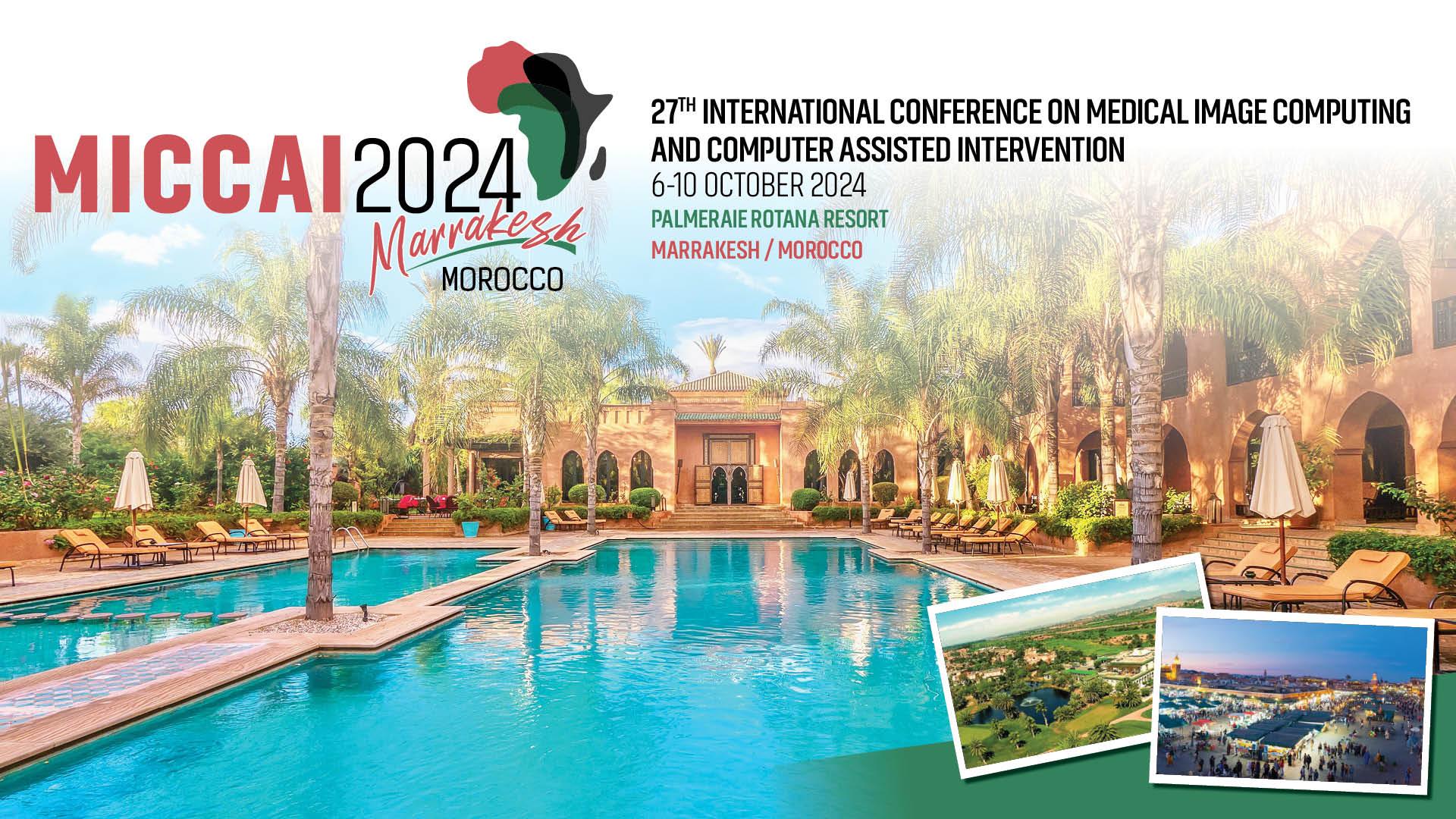 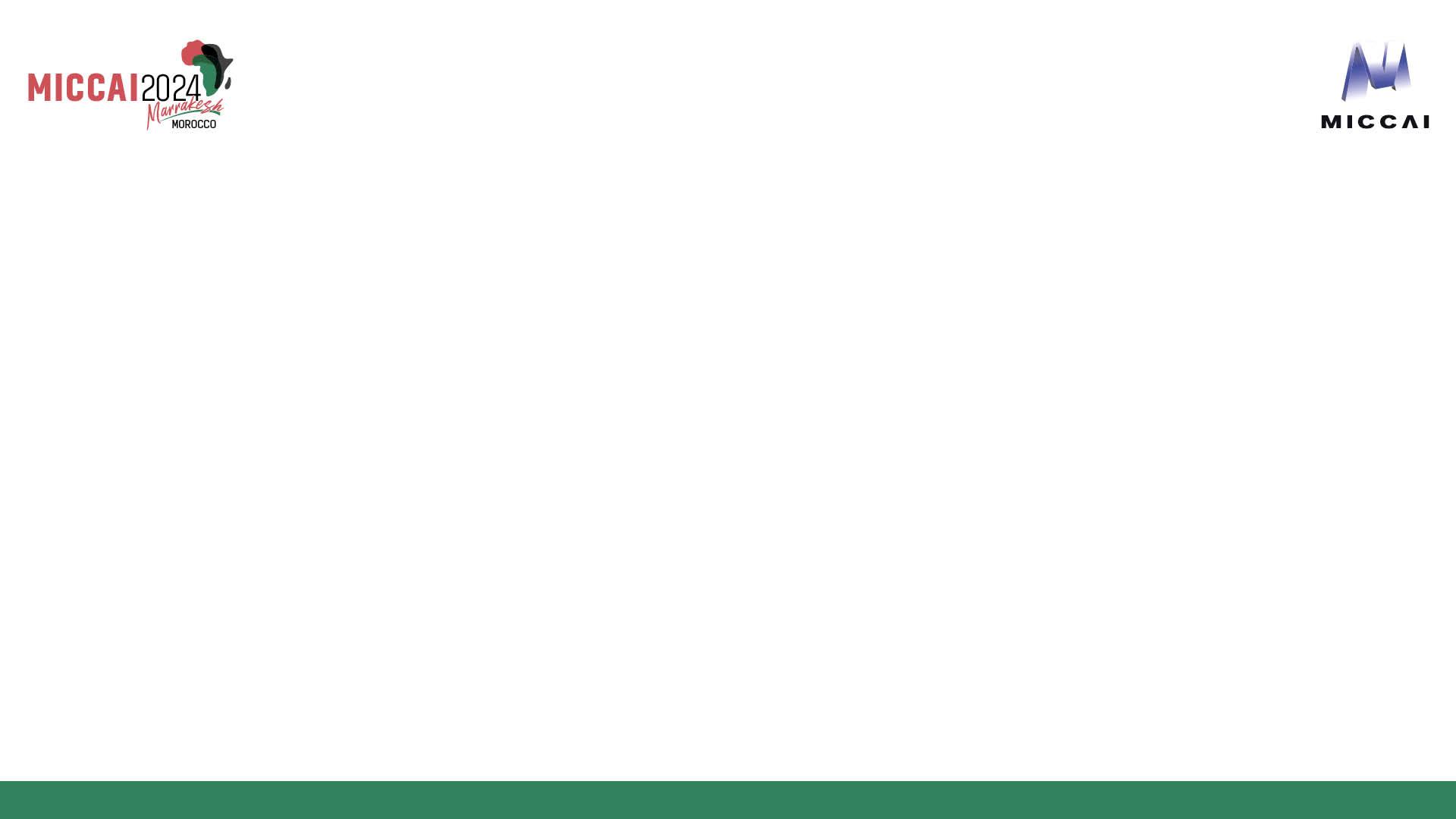 Conclusion
Algorithm Summary
Segmentation
Models: (1) nnUnet (2) xLSTM-Unet
Preprocessing: Geometric Transformations, Content Alterations
Postprocessing: Remove redundant segmented regions using nnUnet as classification model
Biometry
Apply linear regression to the linear correlation between maternal gestational weeks and the target measurement length
Based on the segmentation results of the organ tissue, find the maximum length of the target measurement on the specified cross-section(using transformation or not)
[Speaker Notes: (30s)
In conclusion, We utilized nnUNet and xLSTM-Unet for segmentation, 
incorporating transformations as preprocessing and parallel classification as postprocessing.
For biometry, regression assessed the correlation between gestational weeks and measurement lengths, 
while segmentation helped identify maximum lengths by slices.
Our approach significantly enhances fetal diagnostics and get a relative good result.]
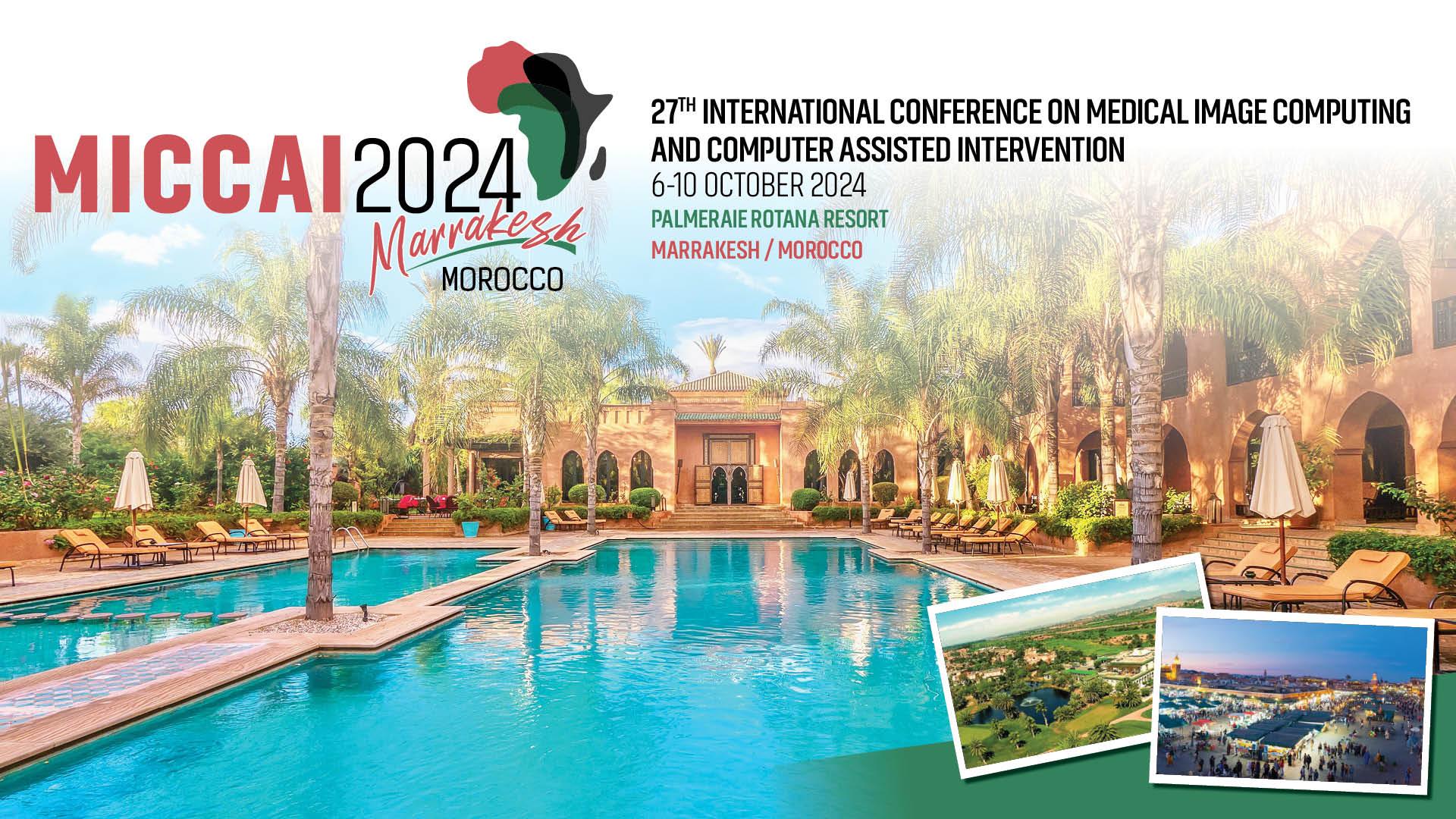 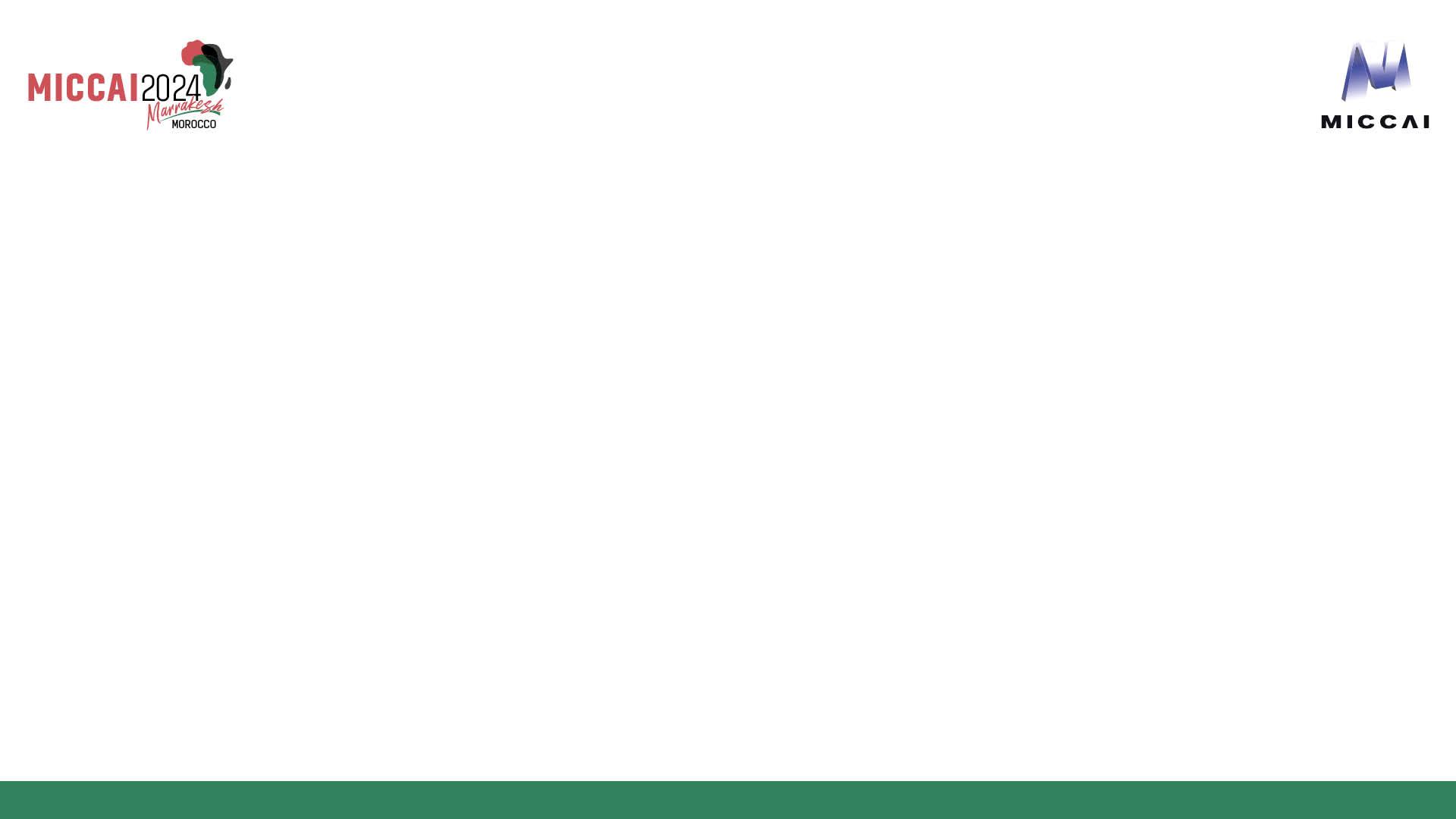 Team Introduction
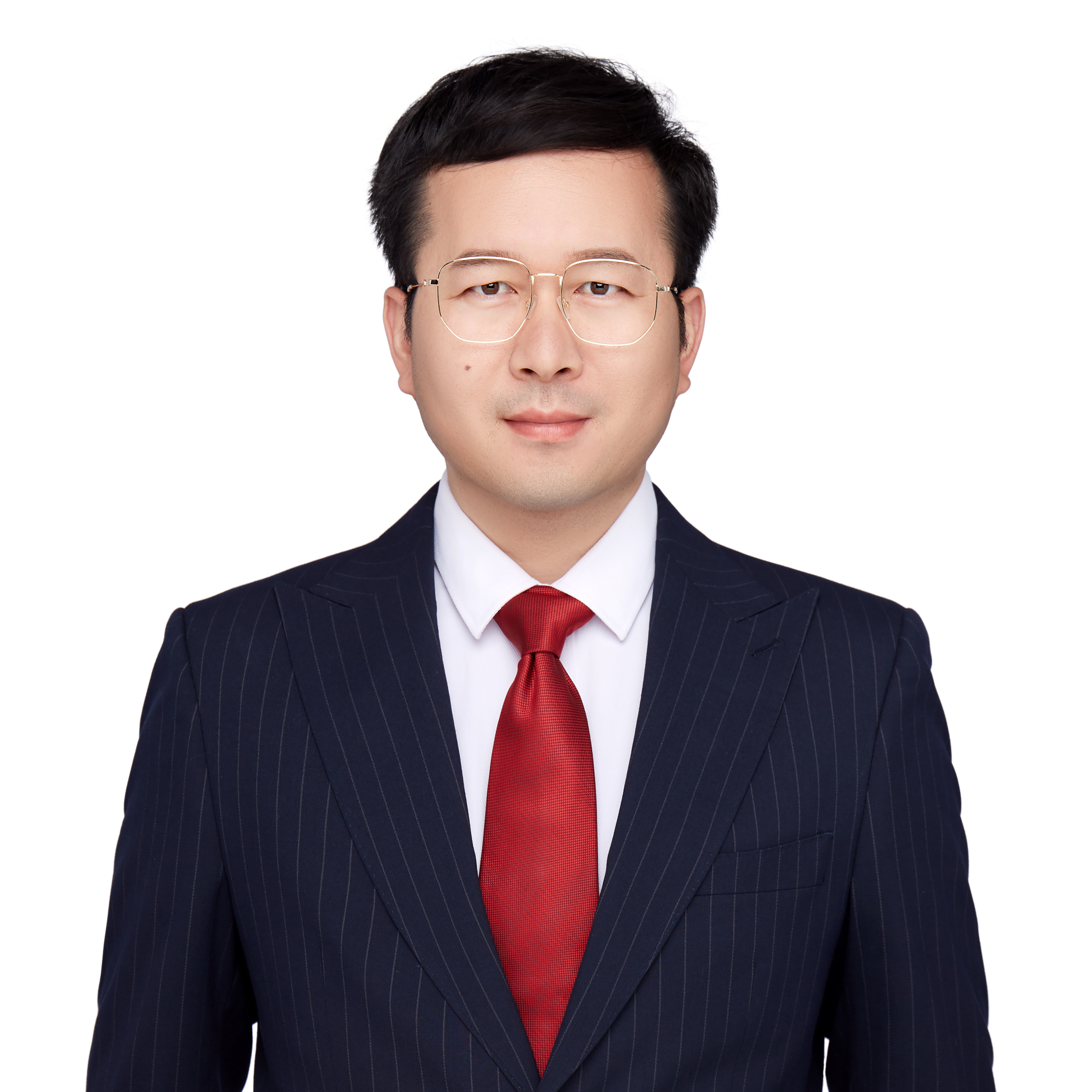 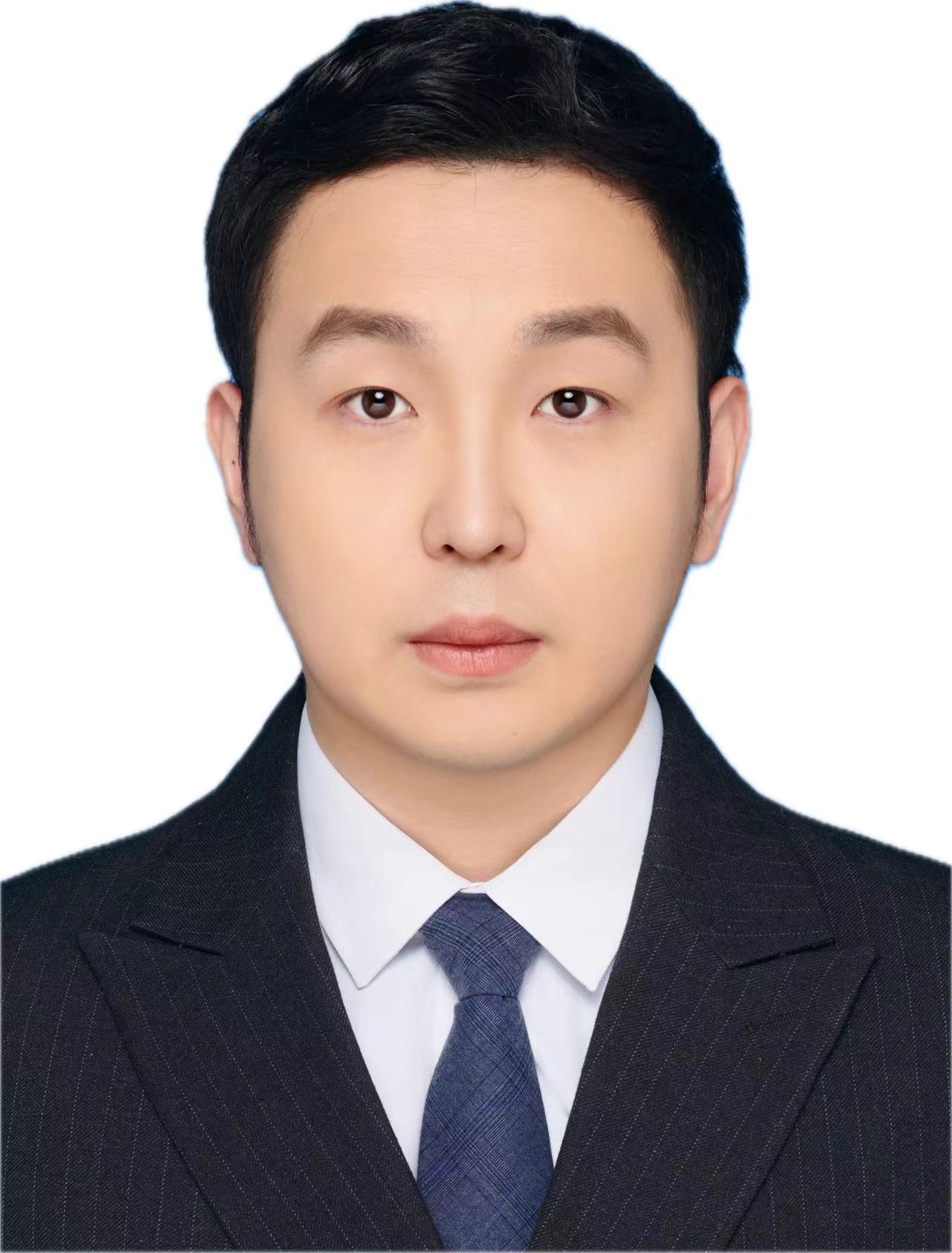 Bo Du
Professor
Wuhan University
Lyuyang Tong 
Postdoctoral
Wuhan University
Chensheng Zhang
Graduate Student
Wuhan University
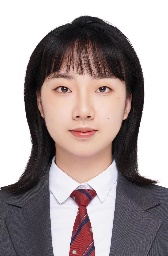 Hanling Wang
Undergraduate Student
Xi'an Jiaotong-Liverpool University
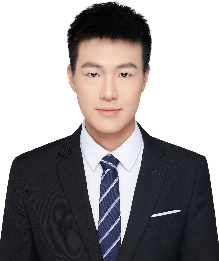 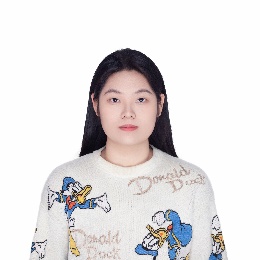 Jingwen Jiang
Graduate Student
Wuhan University
Xuezhi Zhang
Graduate Student
Wuhan University
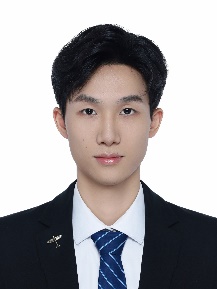 Jiarui Cao
Graduate Student
Wuhan University
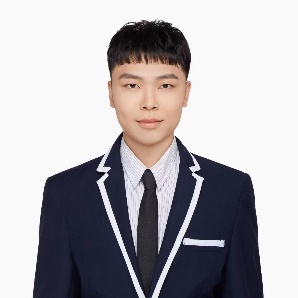 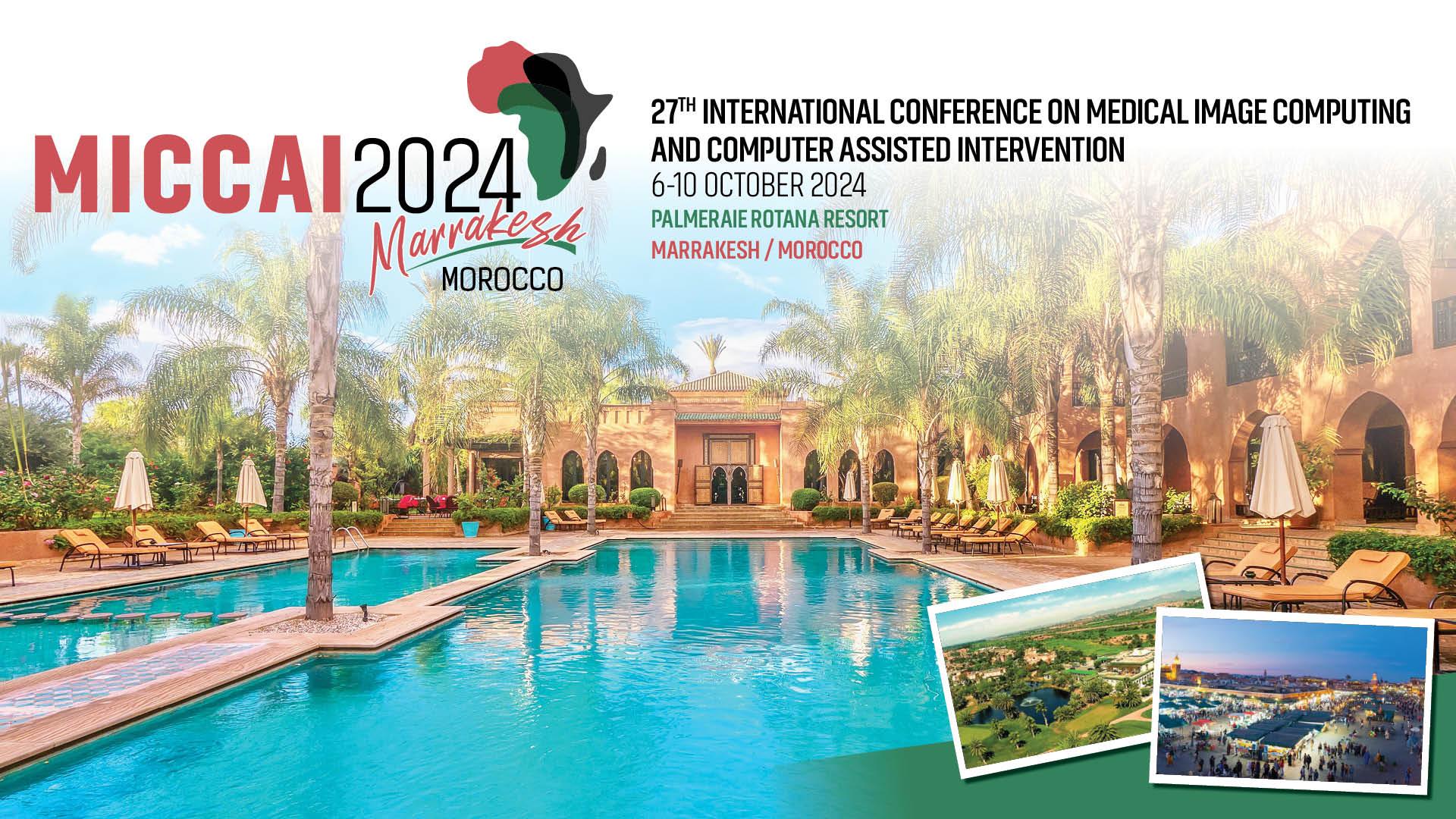 Thank you !